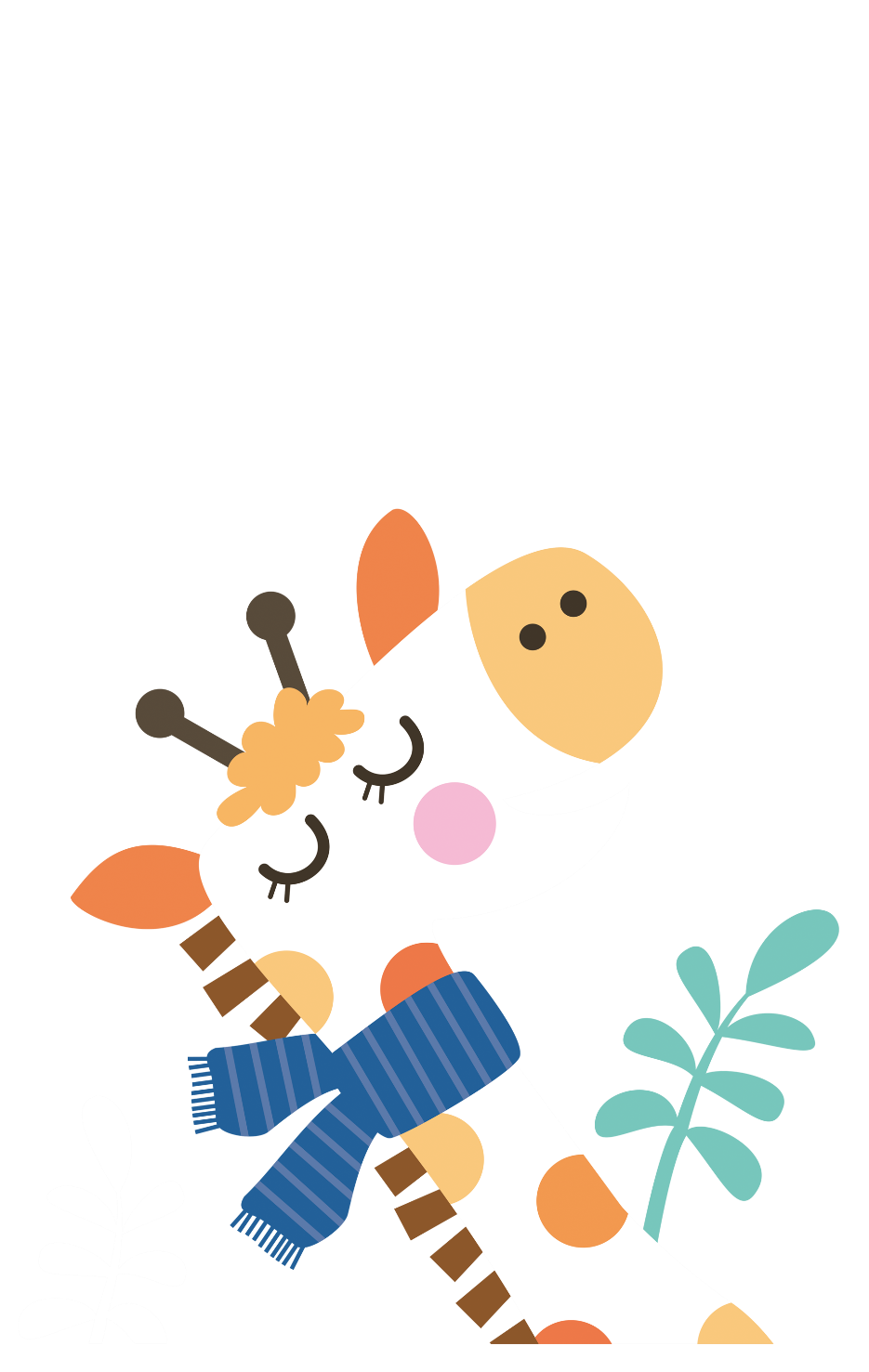 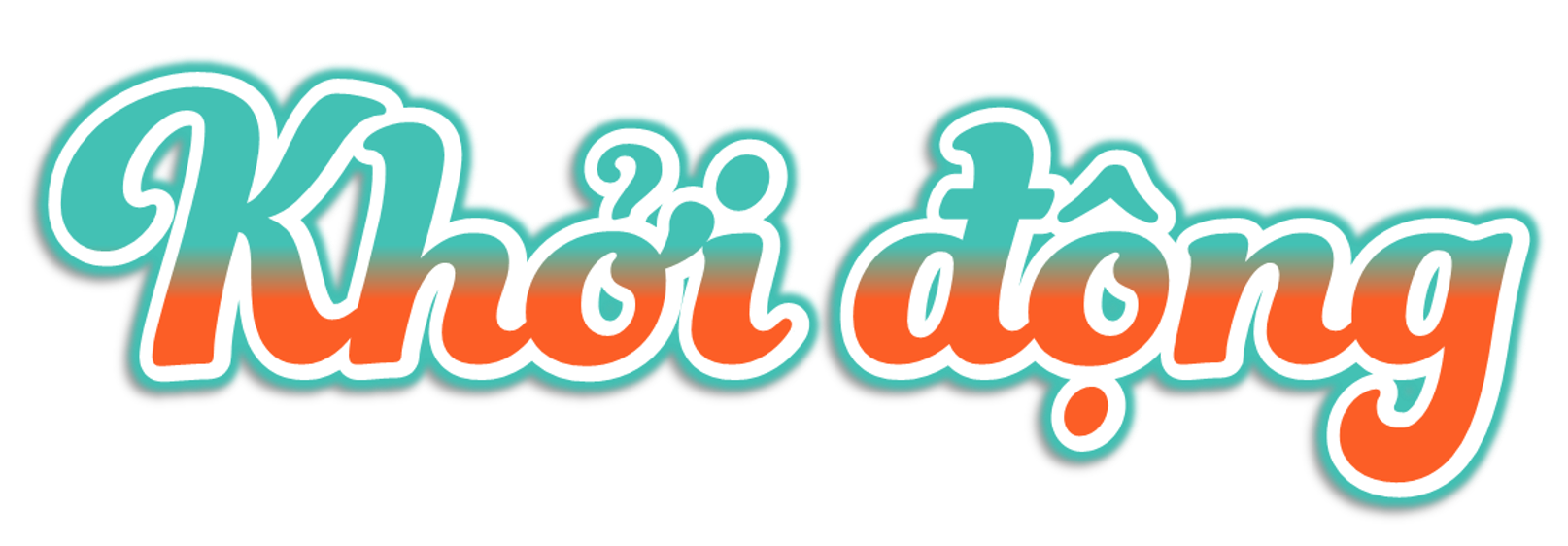 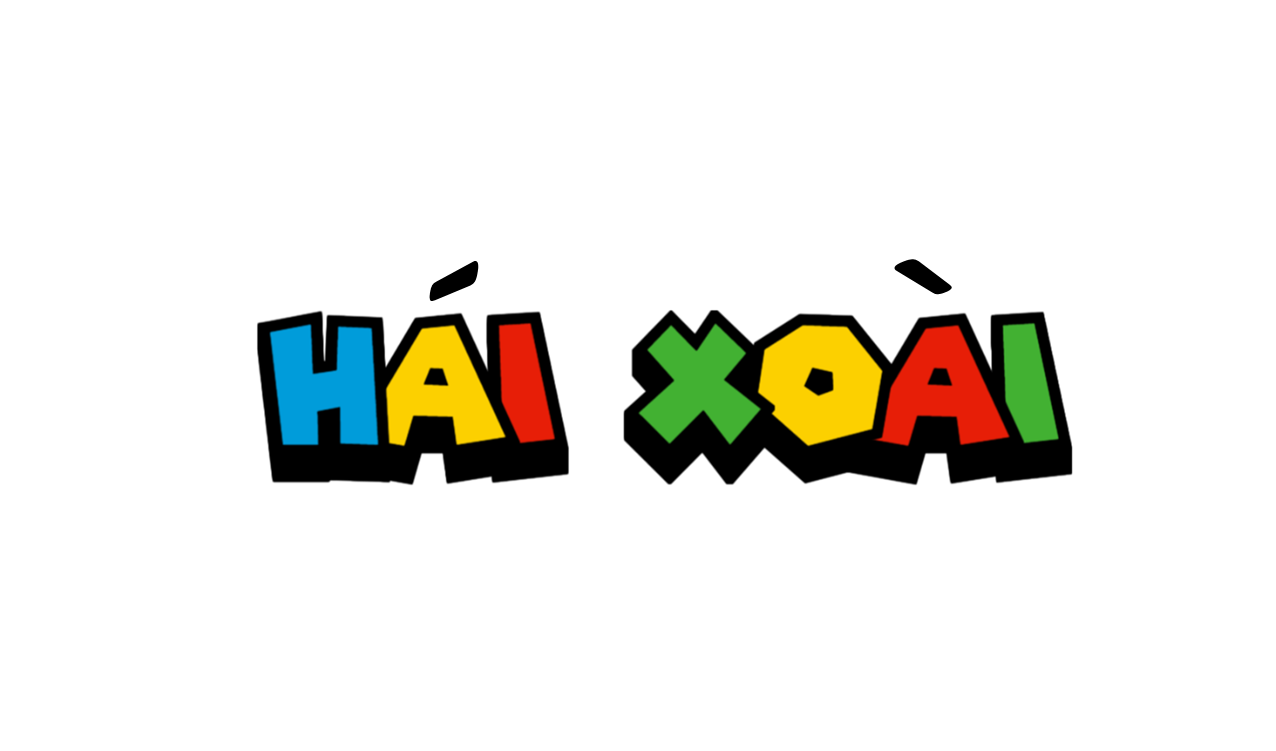 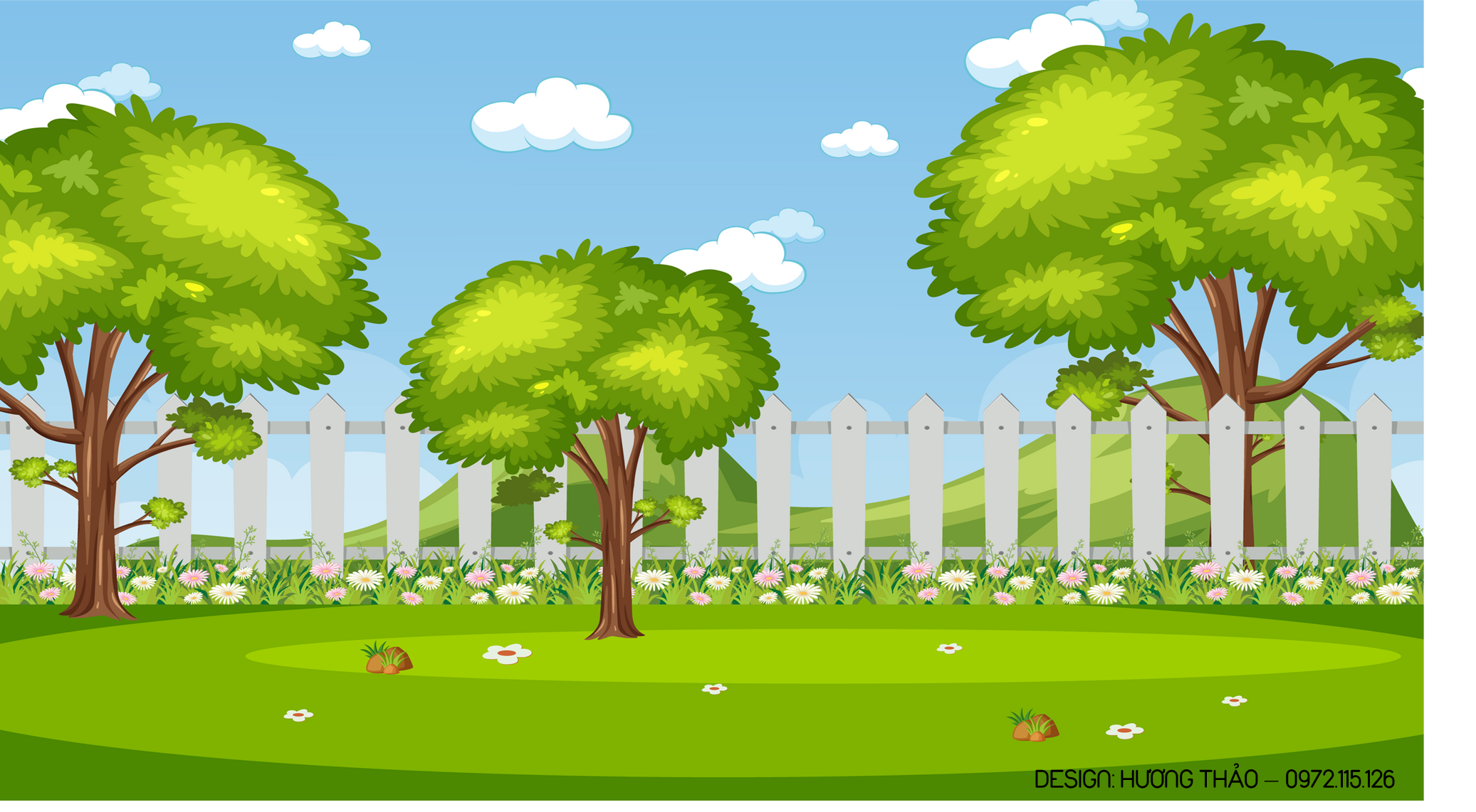 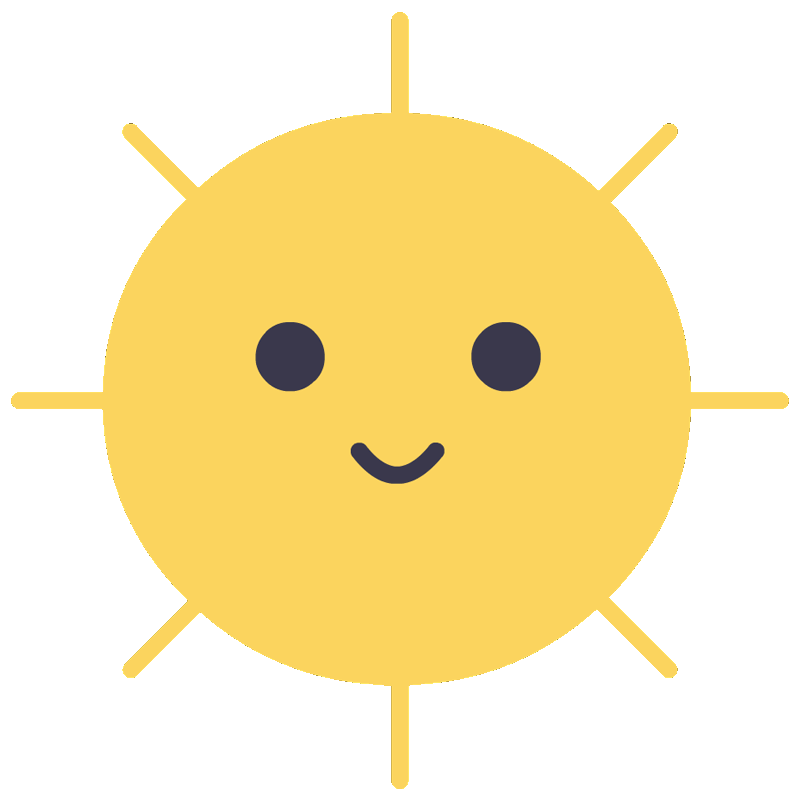 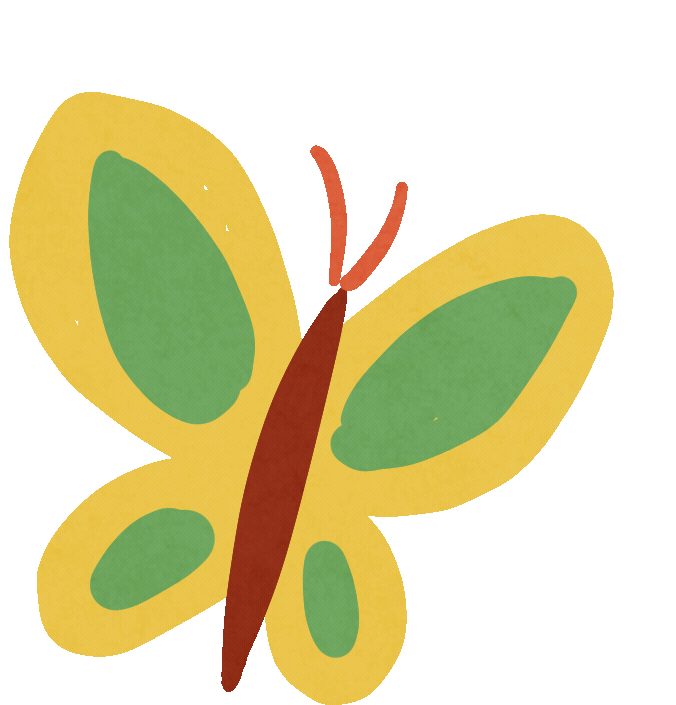 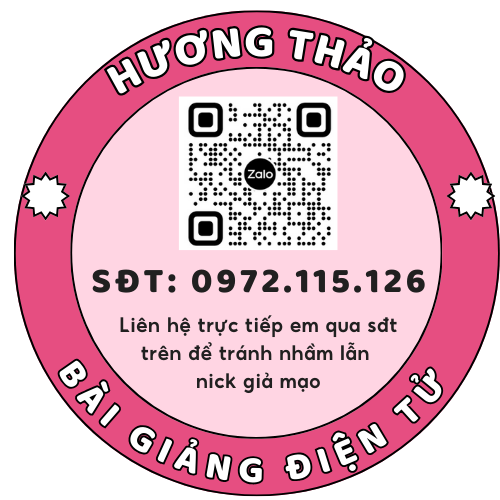 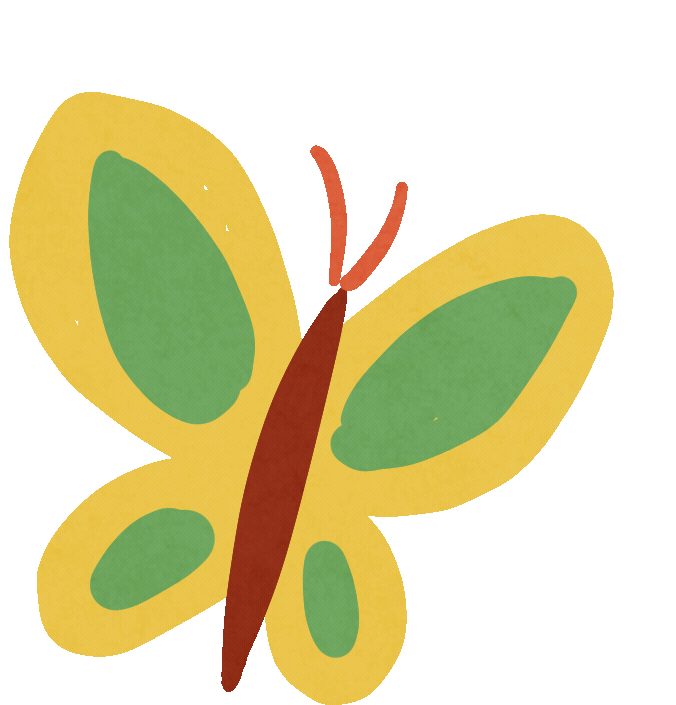 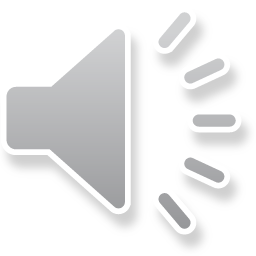 [Speaker Notes: Thiết kế: Hương Thảo – Zalo 0972.115.126]
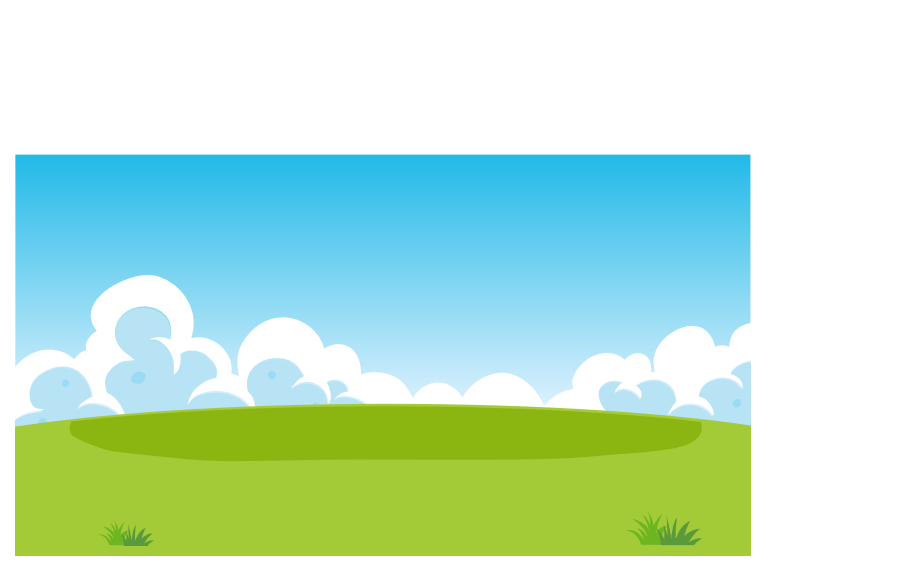 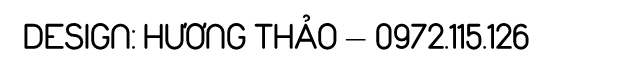 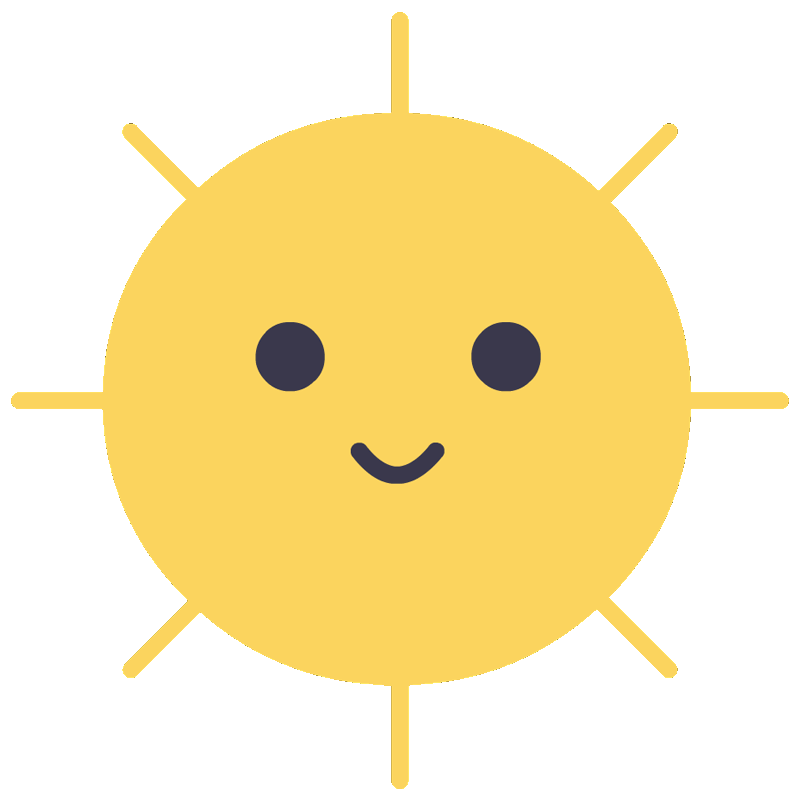 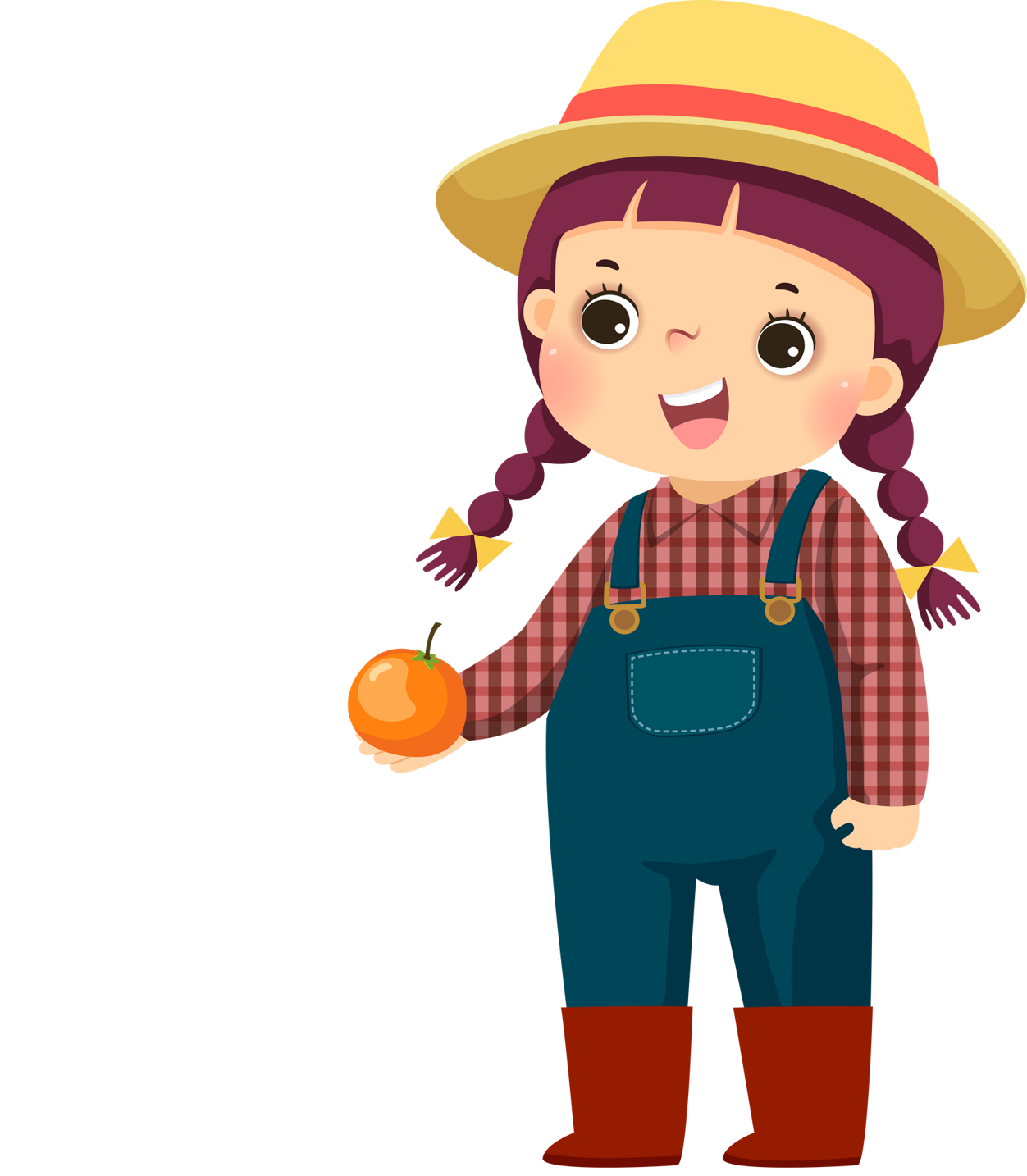 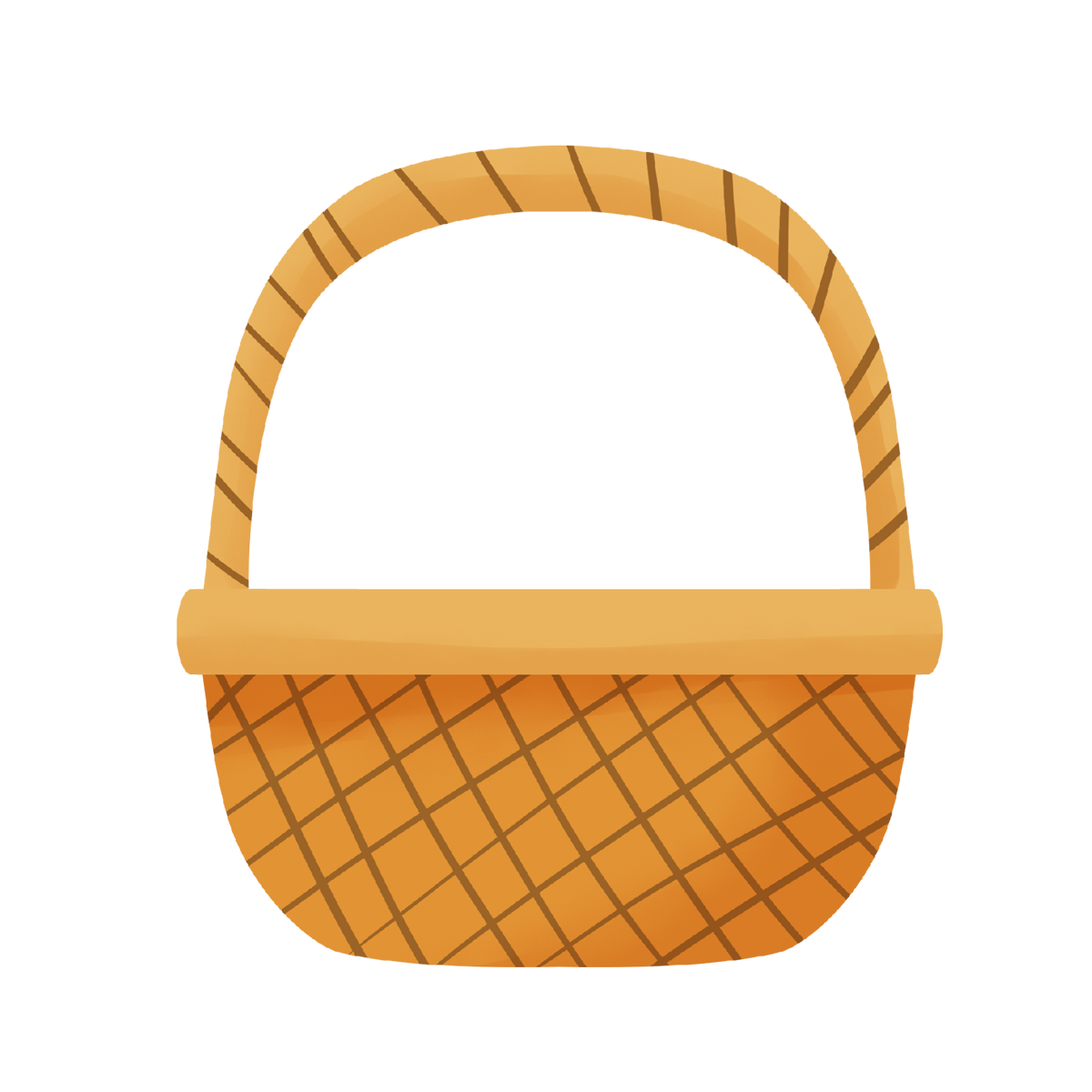 [Speaker Notes: Thiết kế: Hương Thảo – Zalo 0972.115.126]
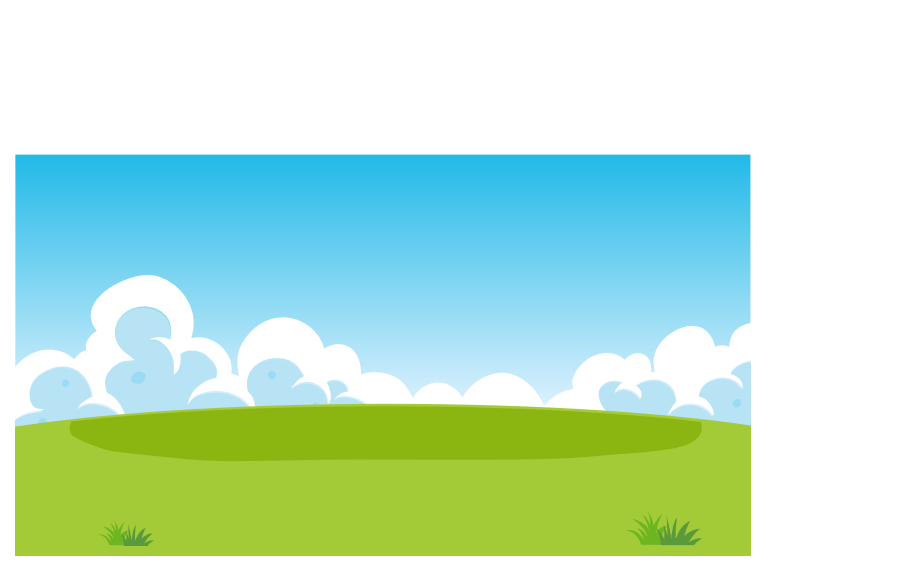 1. Cơ quan sinh sản của thực vật có hoa là:
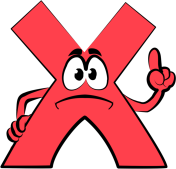 A. Gốc
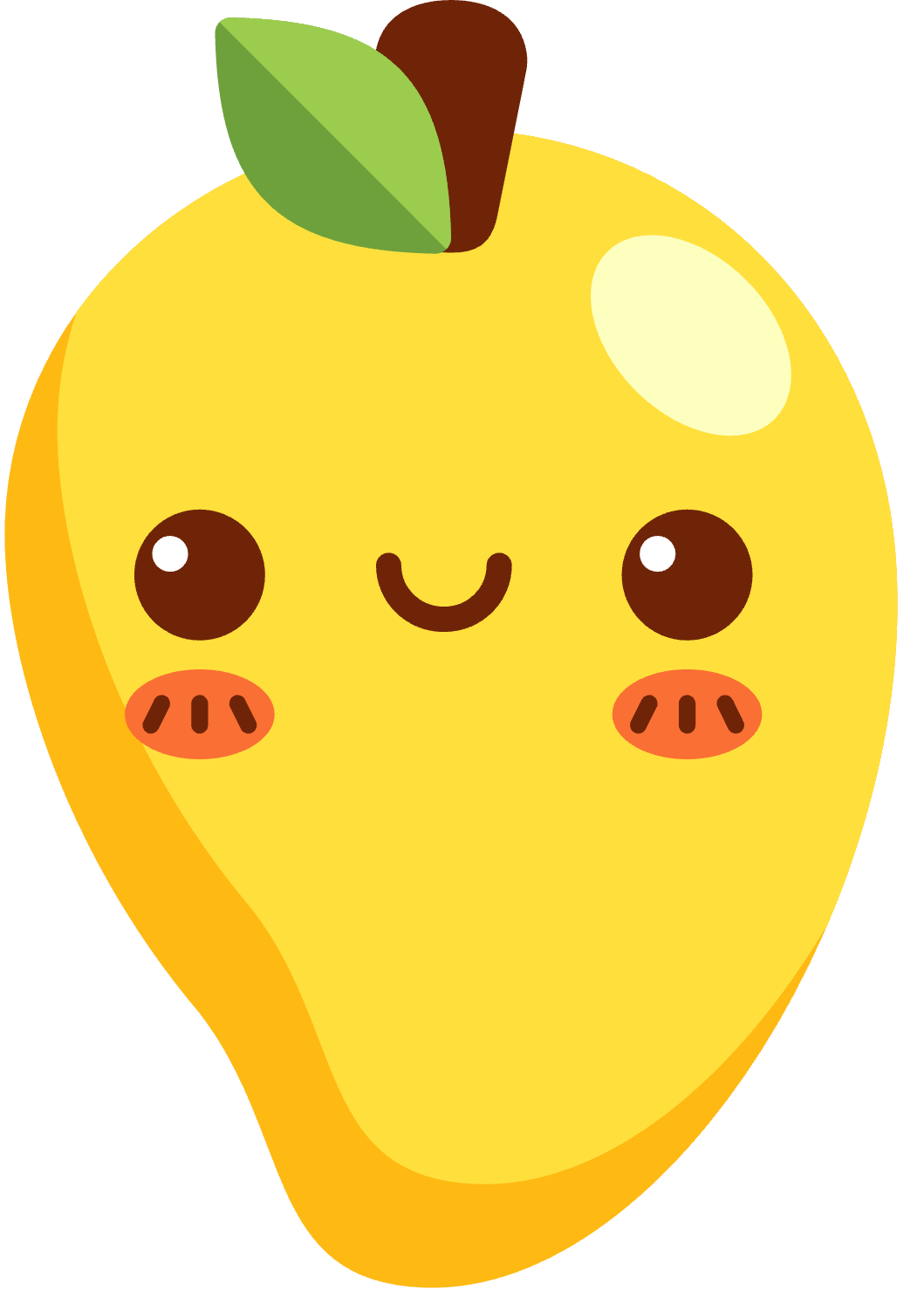 B. Hoa
C. Rễ
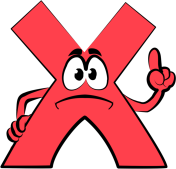 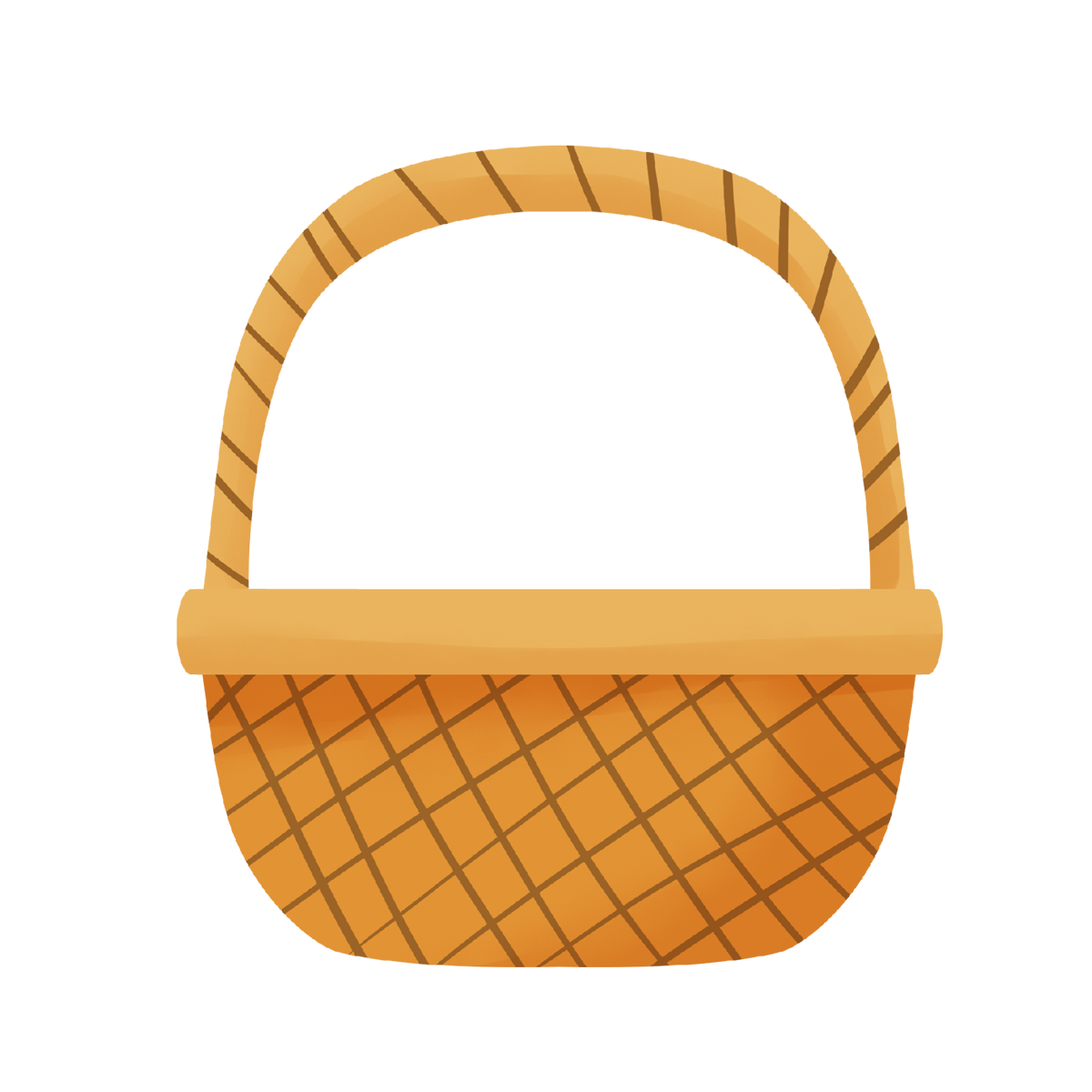 D. Lá
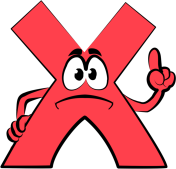 [Speaker Notes: Thiết kế: Hương Thảo – Zalo 0972.115.126]
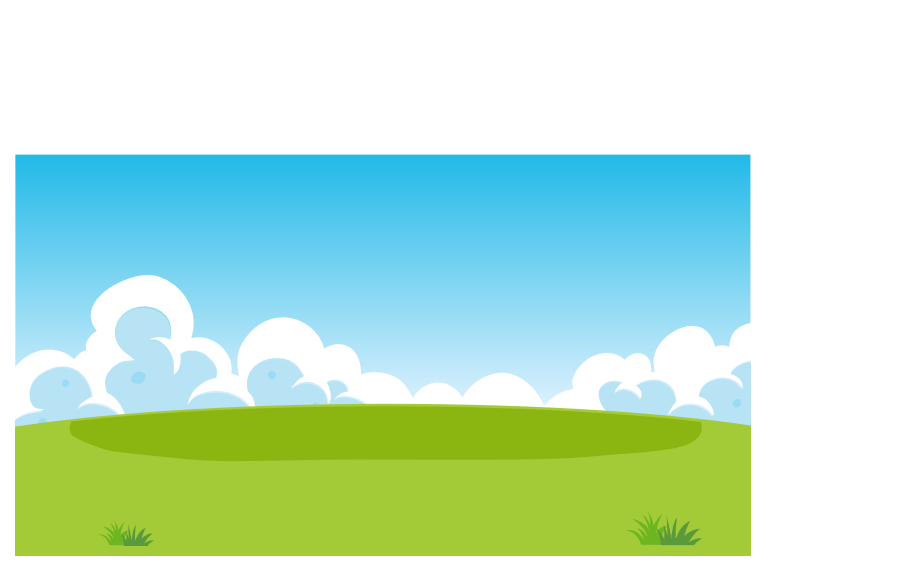 2. Tế bào sinh dục đực của thực vật có hoa gọi là gì?
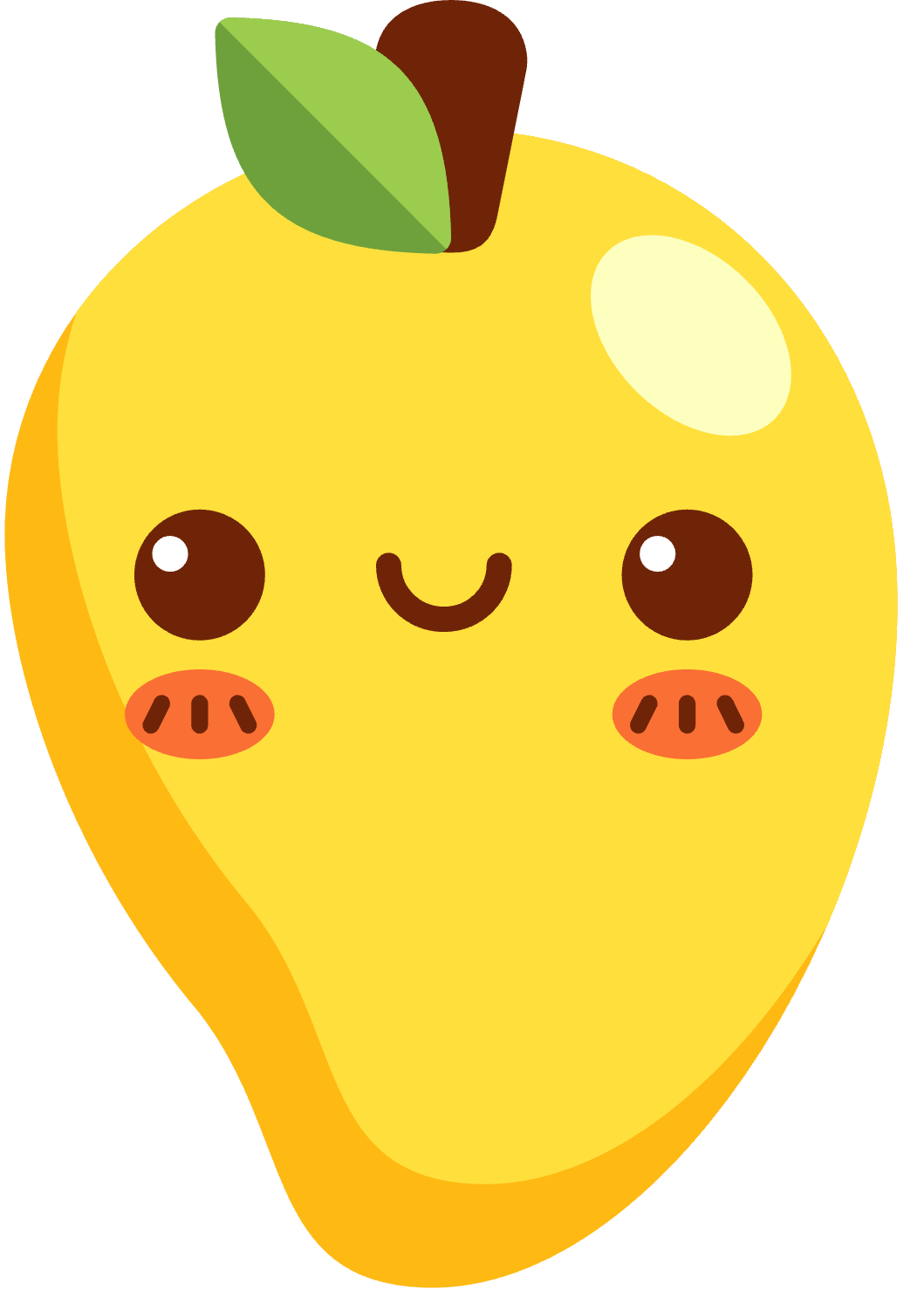 A. Nhị
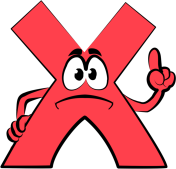 B. Nhuỵ
C. Noãn
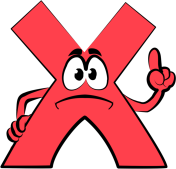 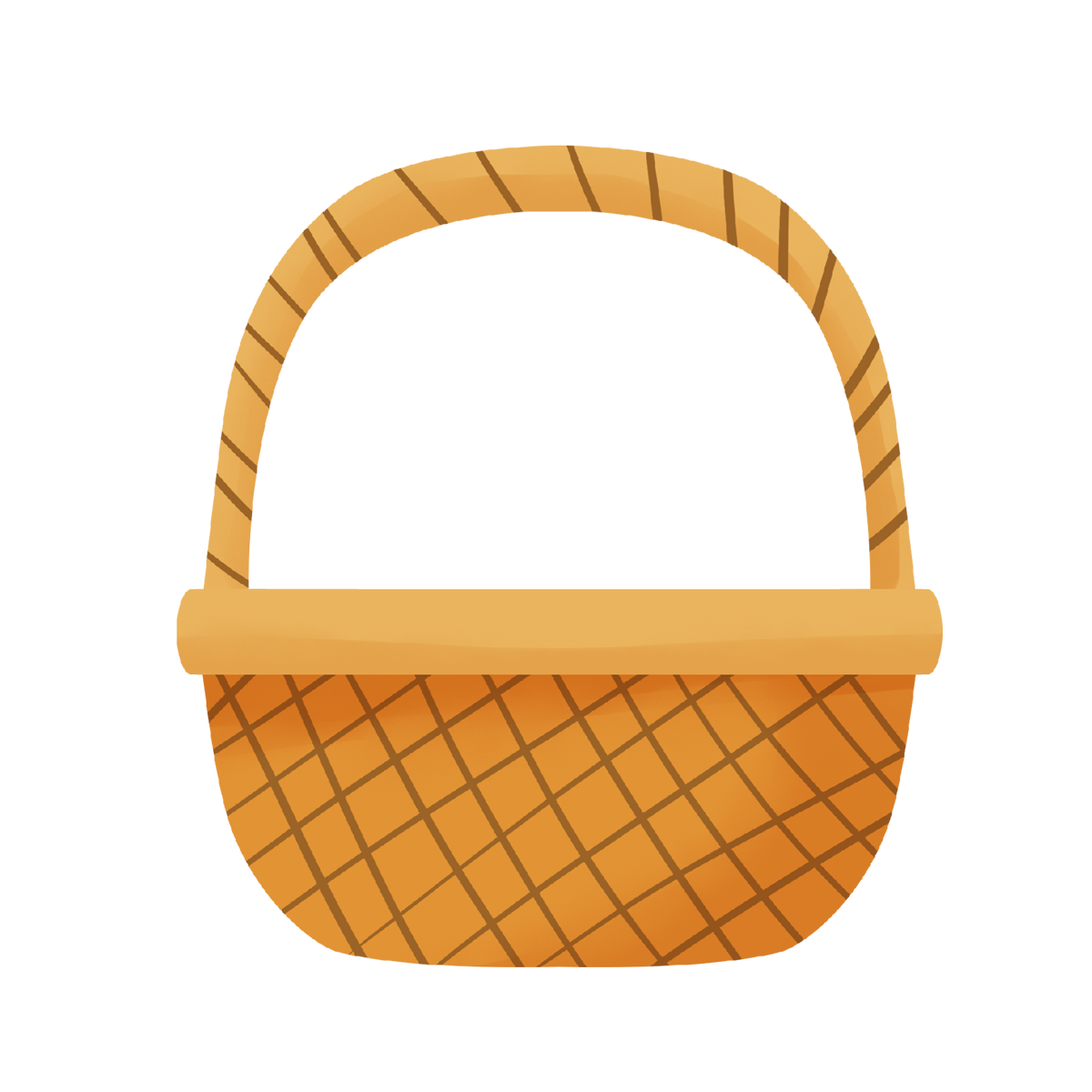 D. Phôi
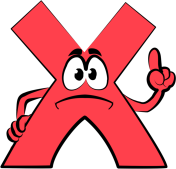 [Speaker Notes: Thiết kế: Hương Thảo – Zalo 0972.115.126]
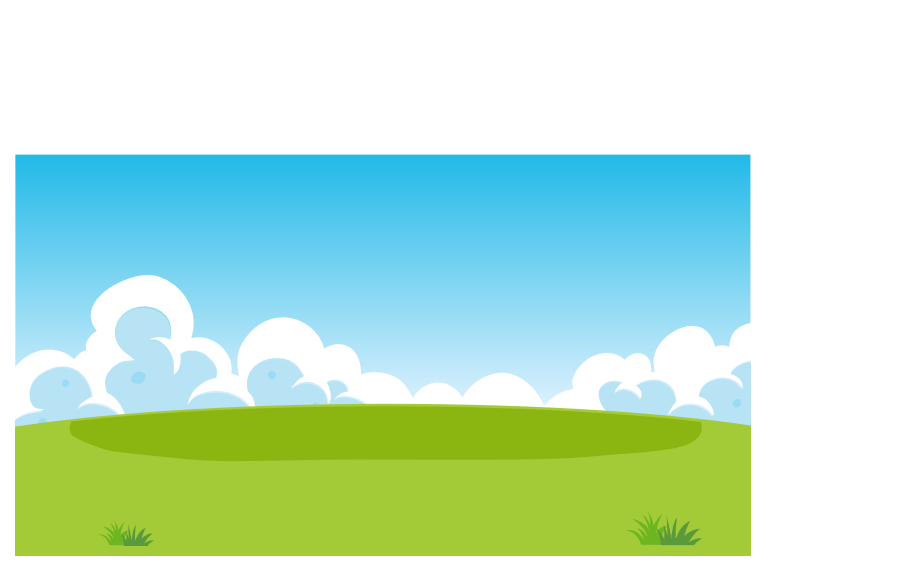 3. Tế bào dục cái của thực vật có hoa gọi là gì?
A. Nhị
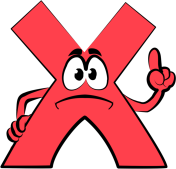 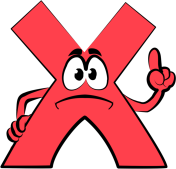 B. Noãn
C. Phôi
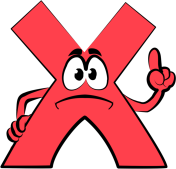 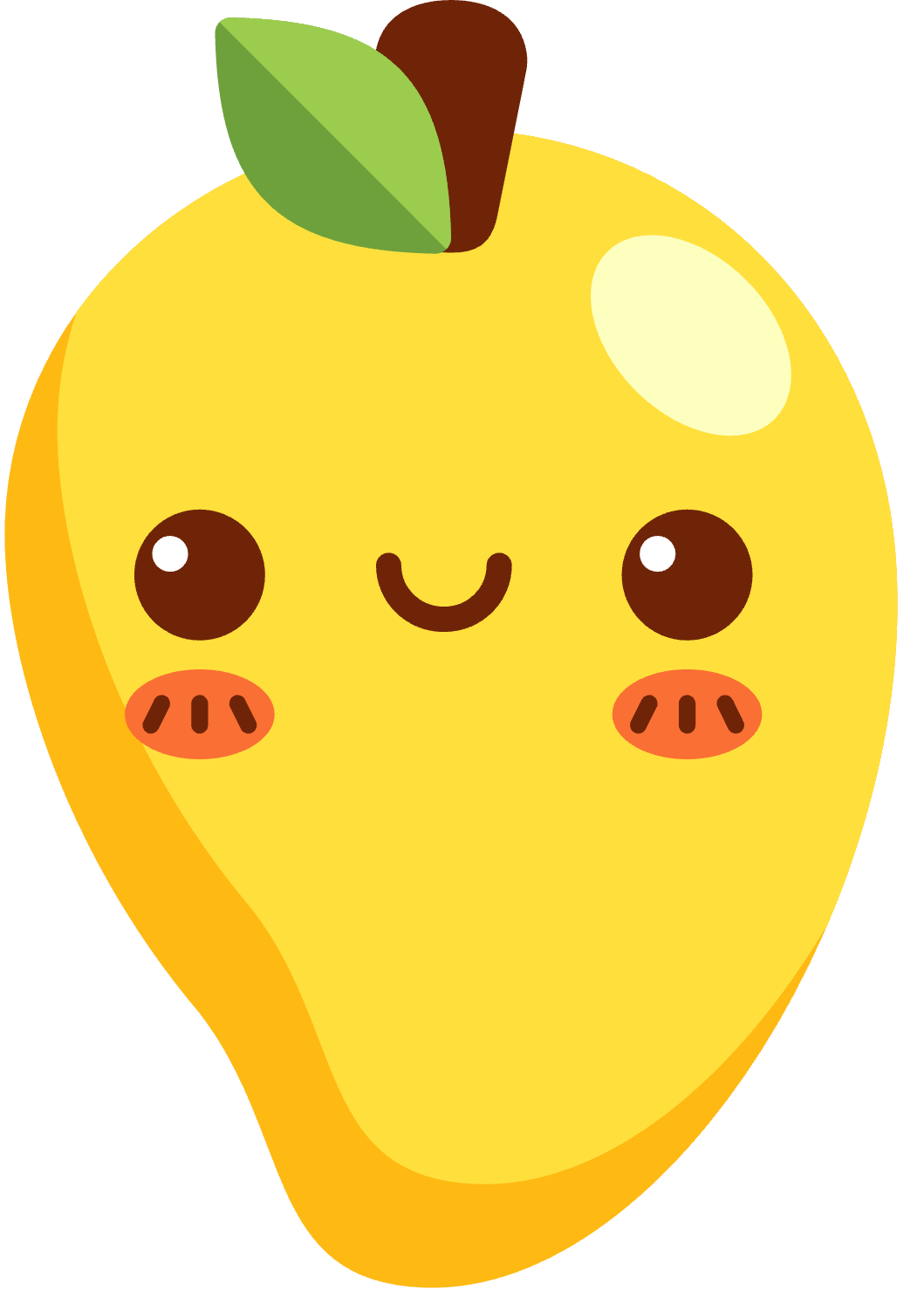 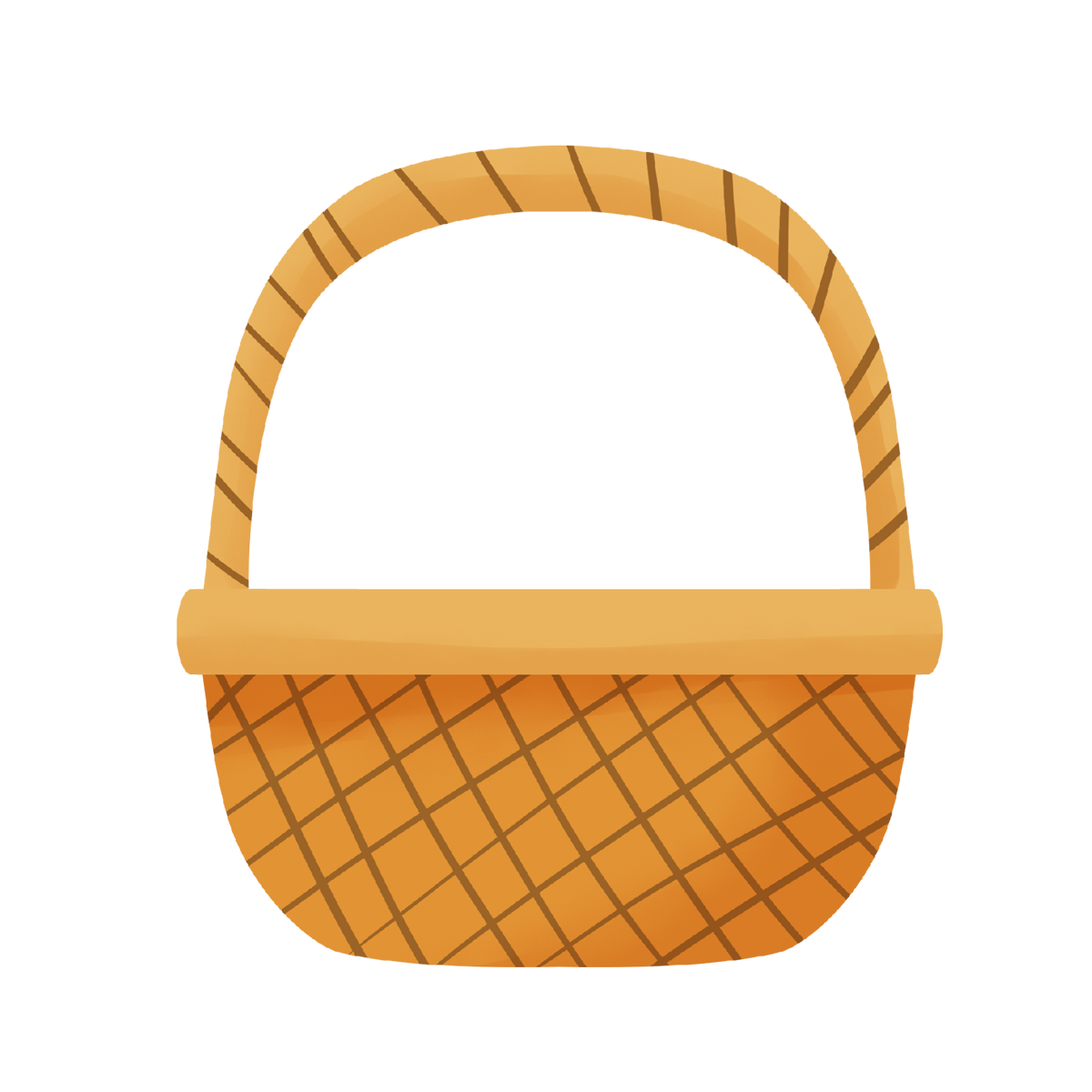 D. Nhuỵ
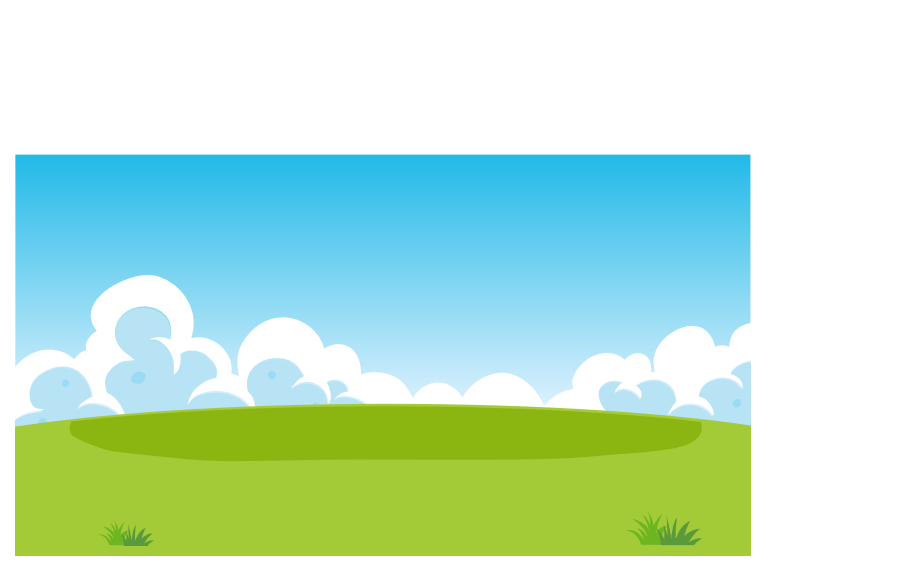 4. Hoa của cây nào dưới đây là hoa lưỡng tính:
A. Hoa bí
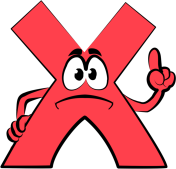 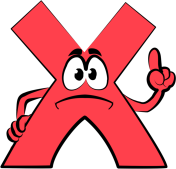 B. Hoa mướp
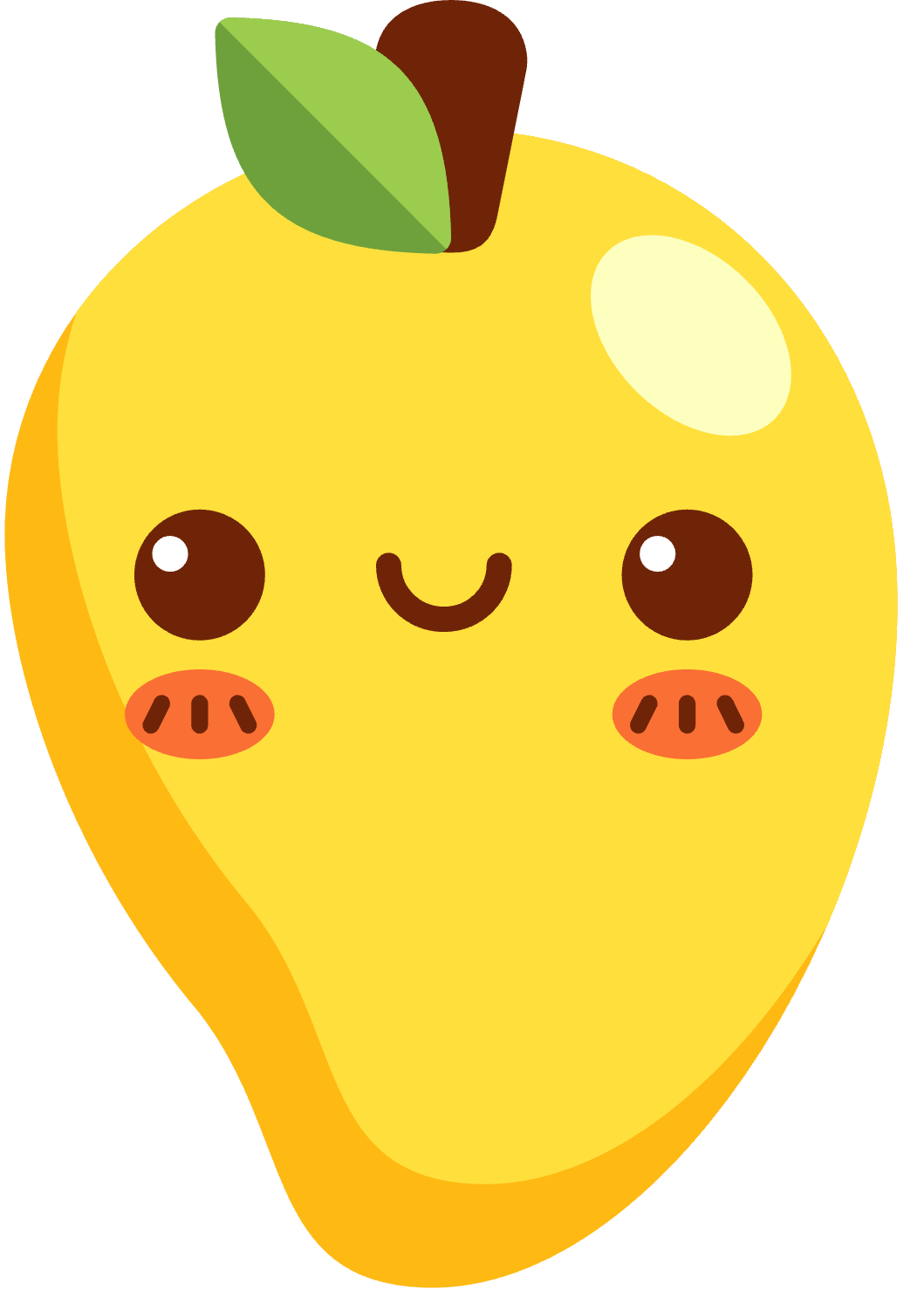 C. Hoa bưởi
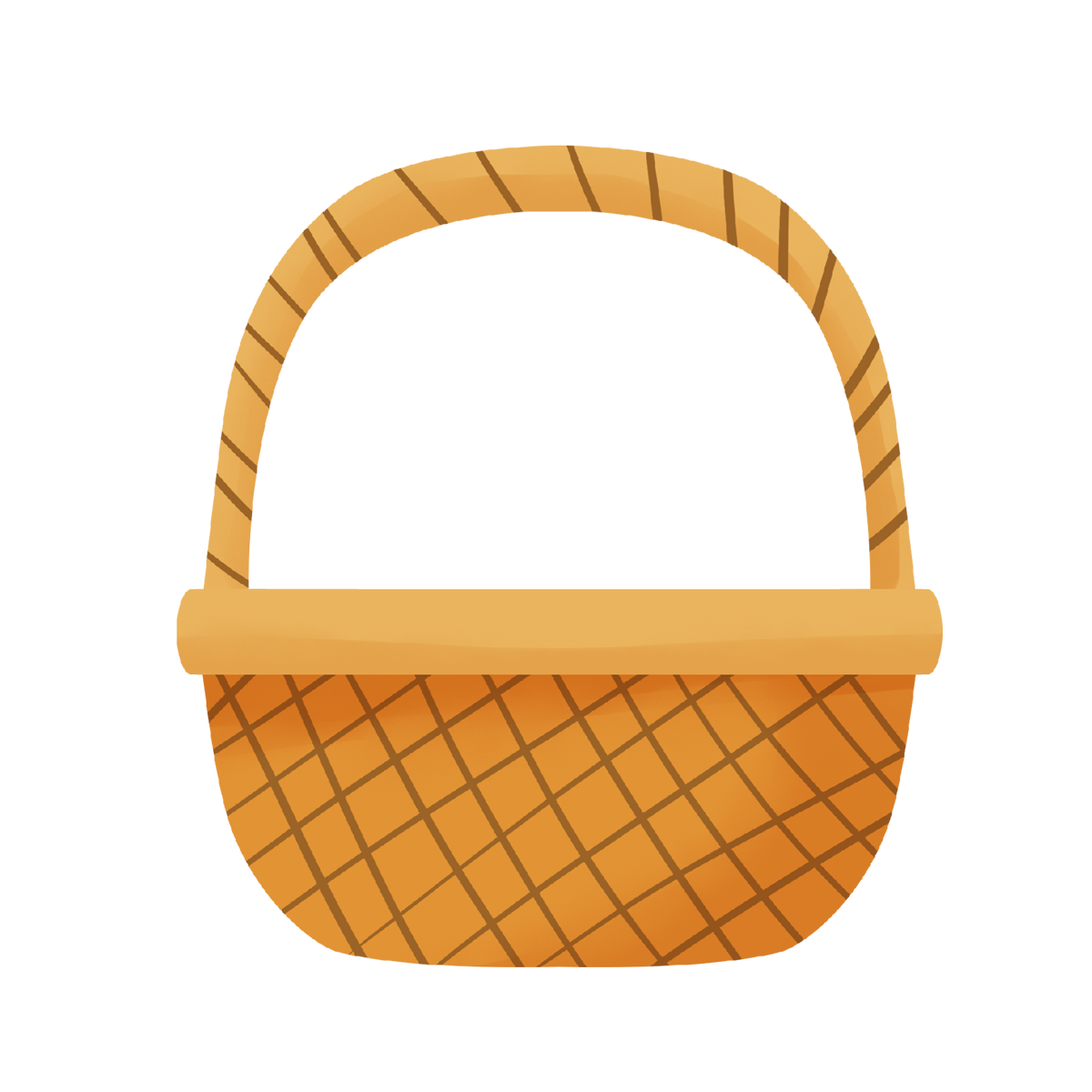 D. Hoa bầu
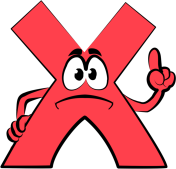 [Speaker Notes: Thiết kế: Hương Thảo – Zalo 0972.115.126]
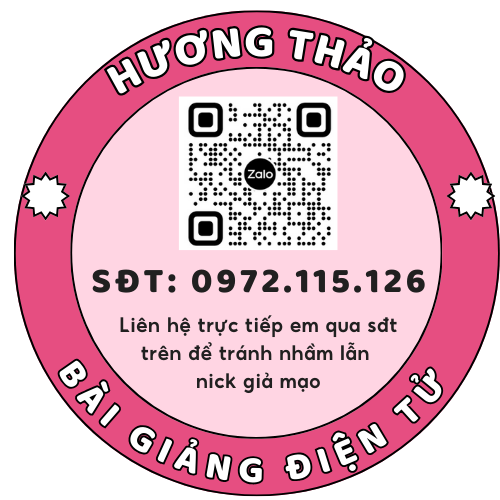 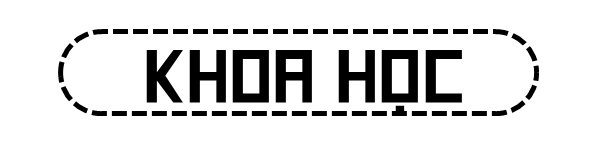 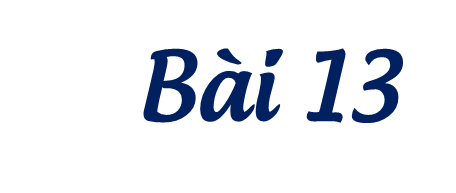 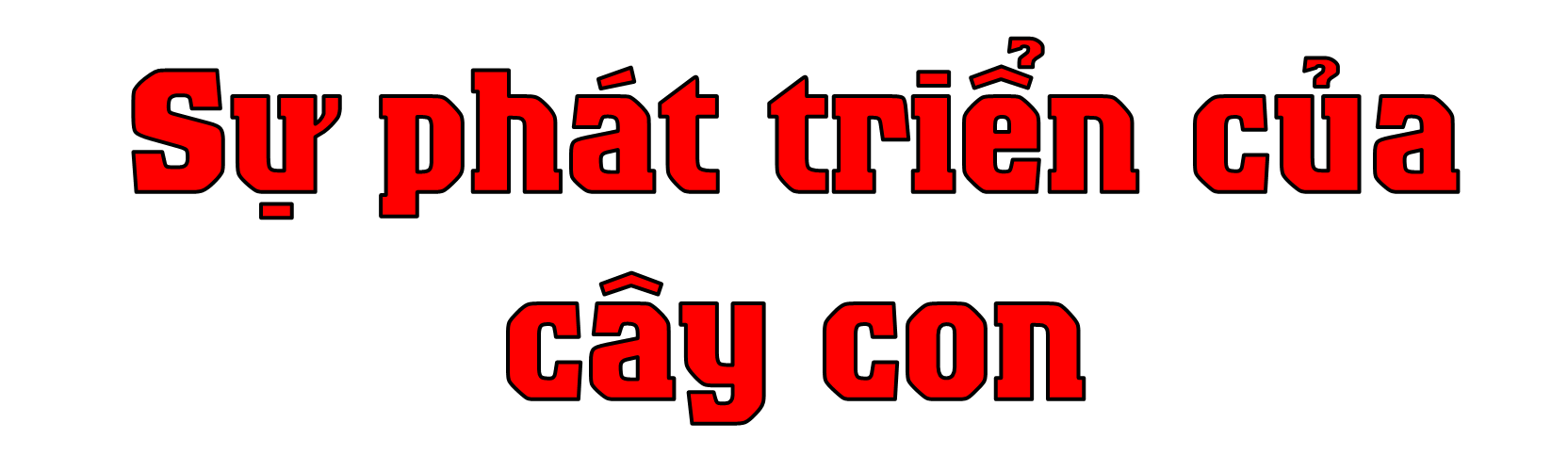 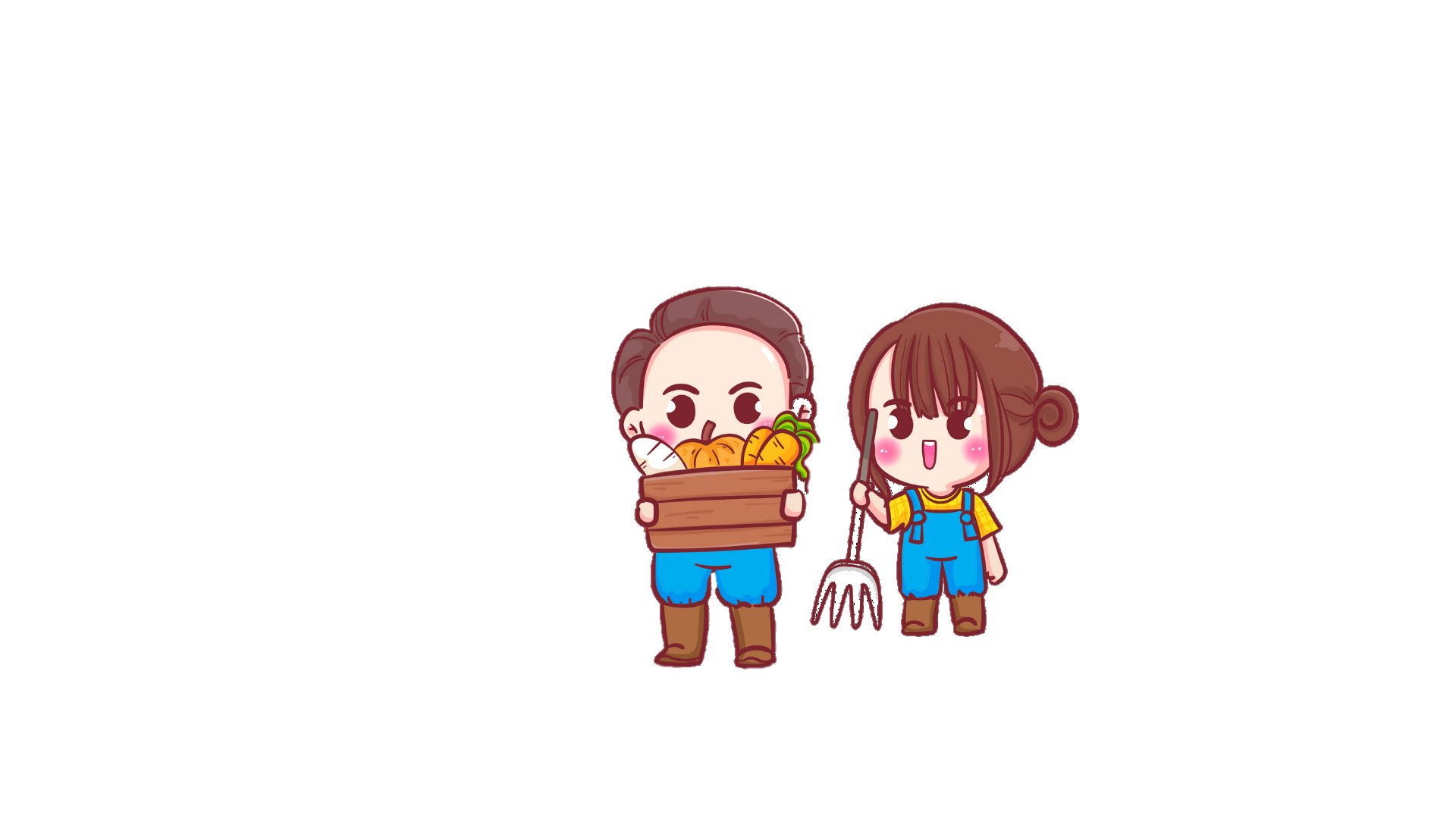 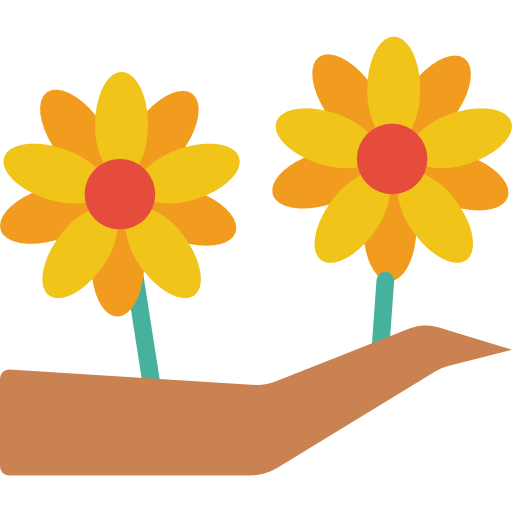 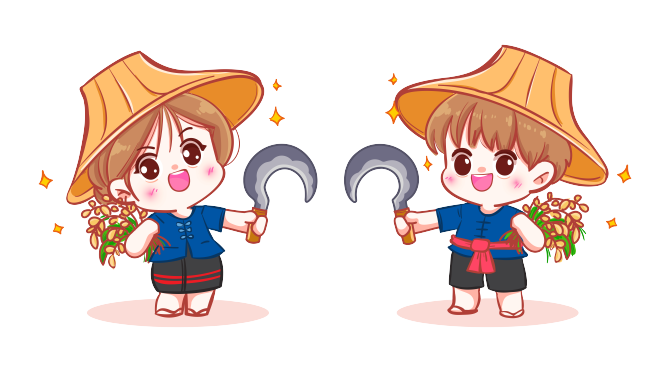 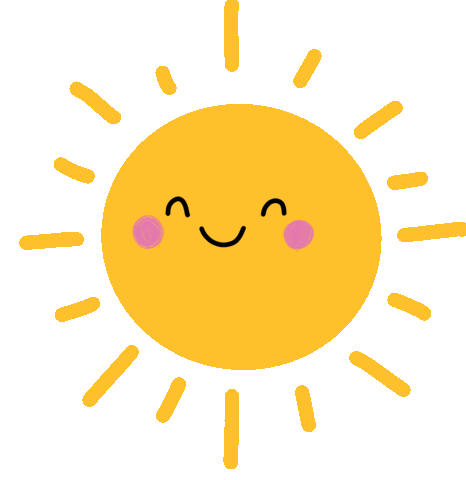 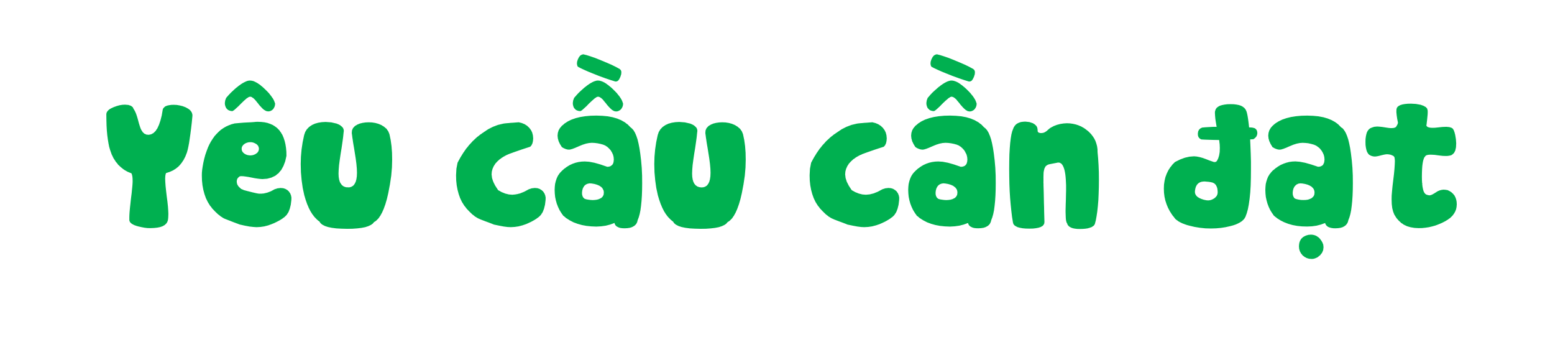 Vẽ sơ đồ (hoặc sử dụng sơ đồ đã cho), ghi chú được tên các bộ phận của hạt
Sử dụng sơ đồ đã cho, ghi chú được tên một số giai đoạn phát triển chính của cây con mọc lên từ hạt
Trình bày được sự lớn lên của cây con.
Nêu được ví dụ về cây con mọc lên từ hạt.
Tại nông trại
Được thôi em. Nào chúng ta cùng ra vườn thôi.
Hôm qua, cô giáo có cho lớp em tìm hiểu về các loại cây mọc lên từ một số bộ phận của cây mẹ. 
Anh giúp em với.
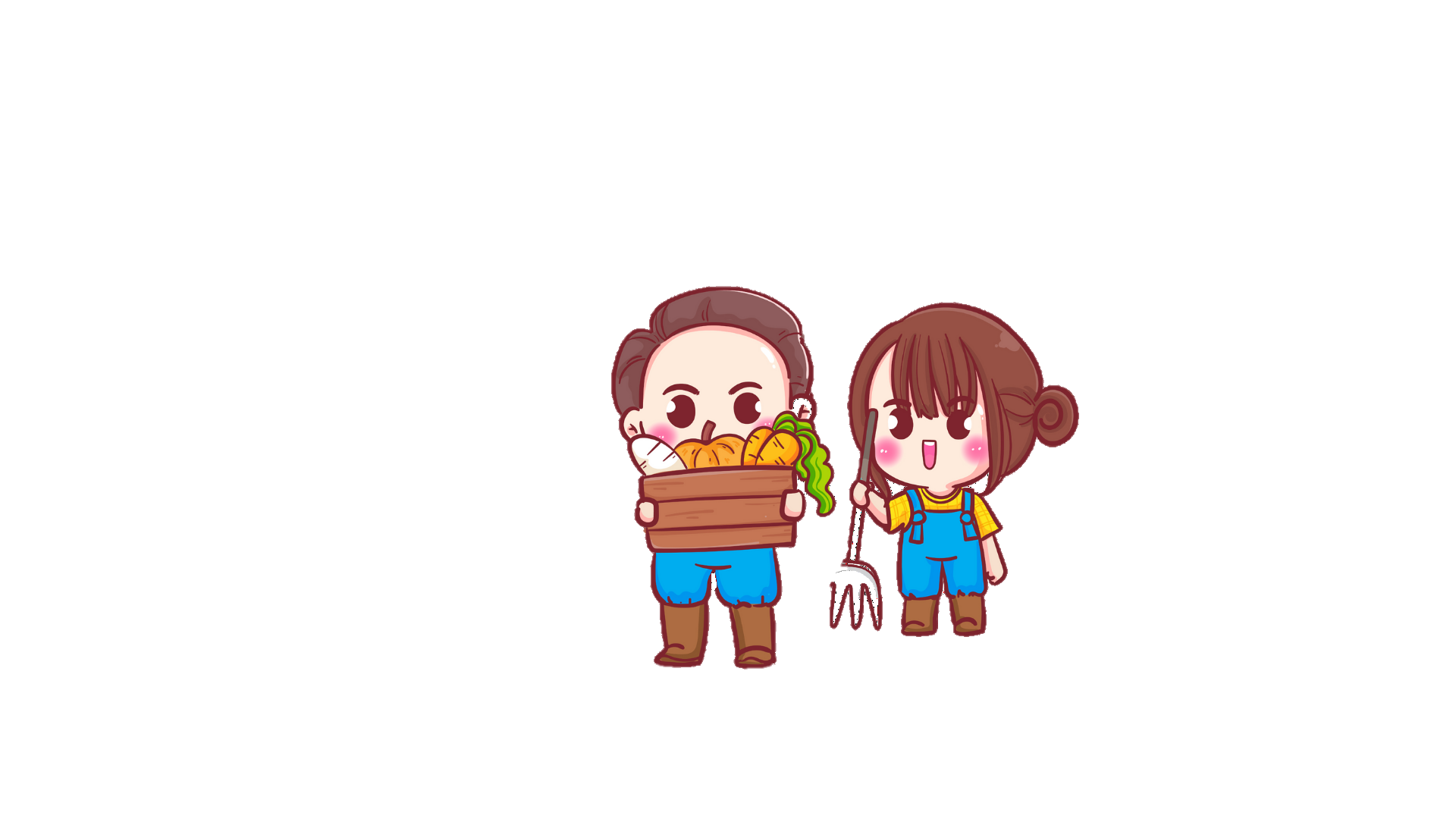 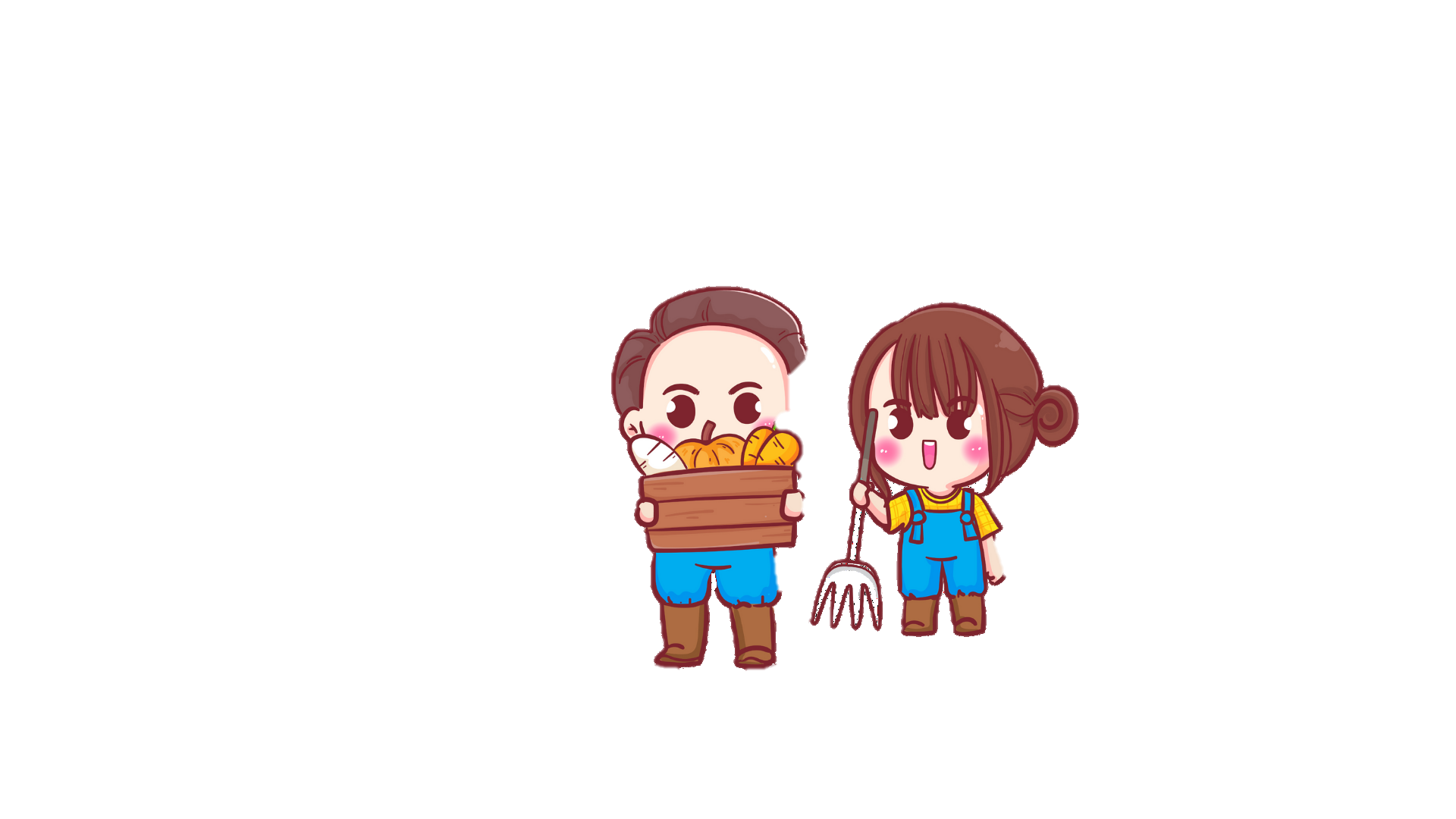 Vậy thì hãy cùng anh quan sát và tìm hiểu các loại cây này nhé!
Anh ơi, ở đây trồng rất nhiều cây. Làm thế nào để biết cây con mọc lên từ đâu vậy anh?
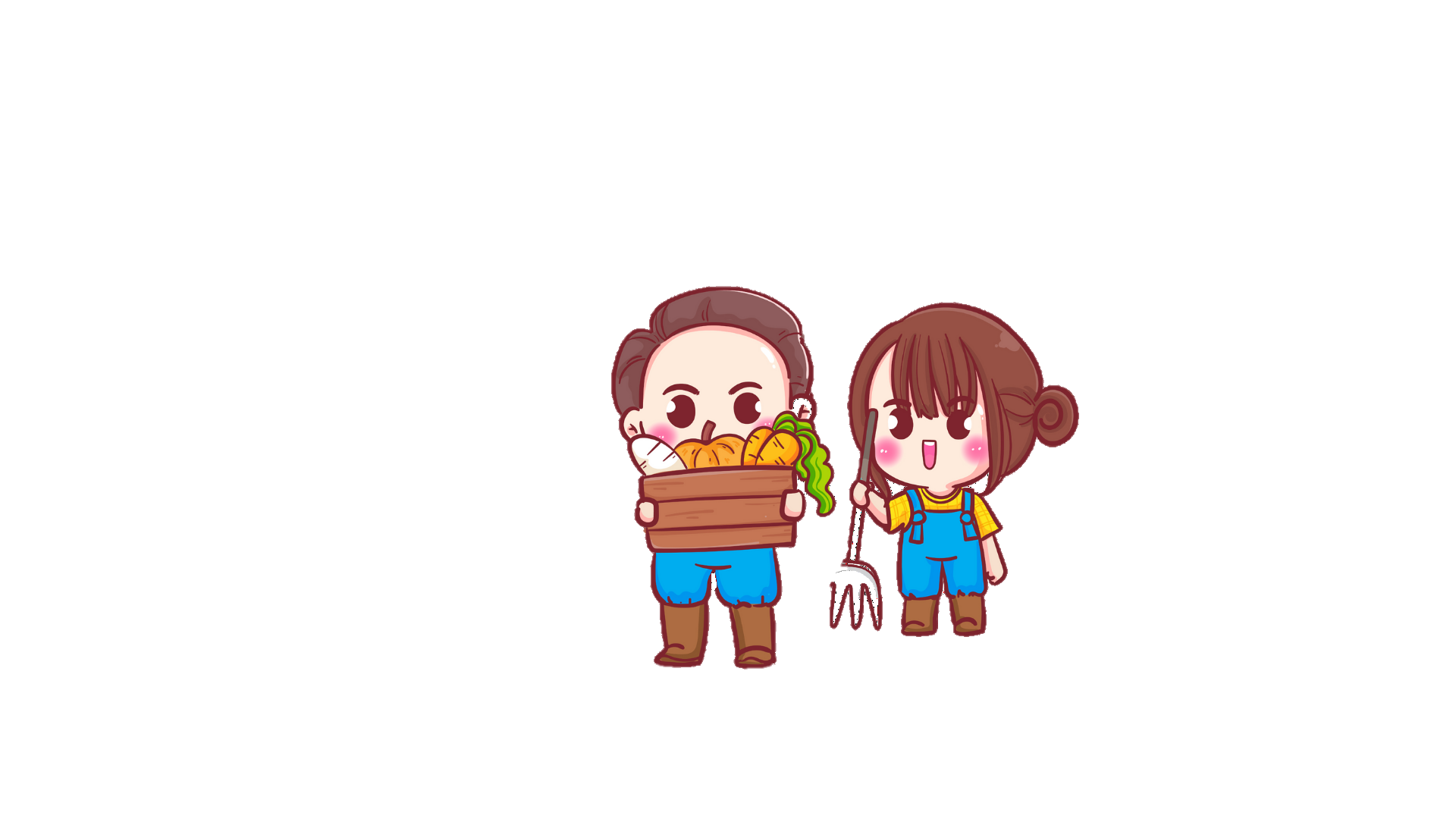 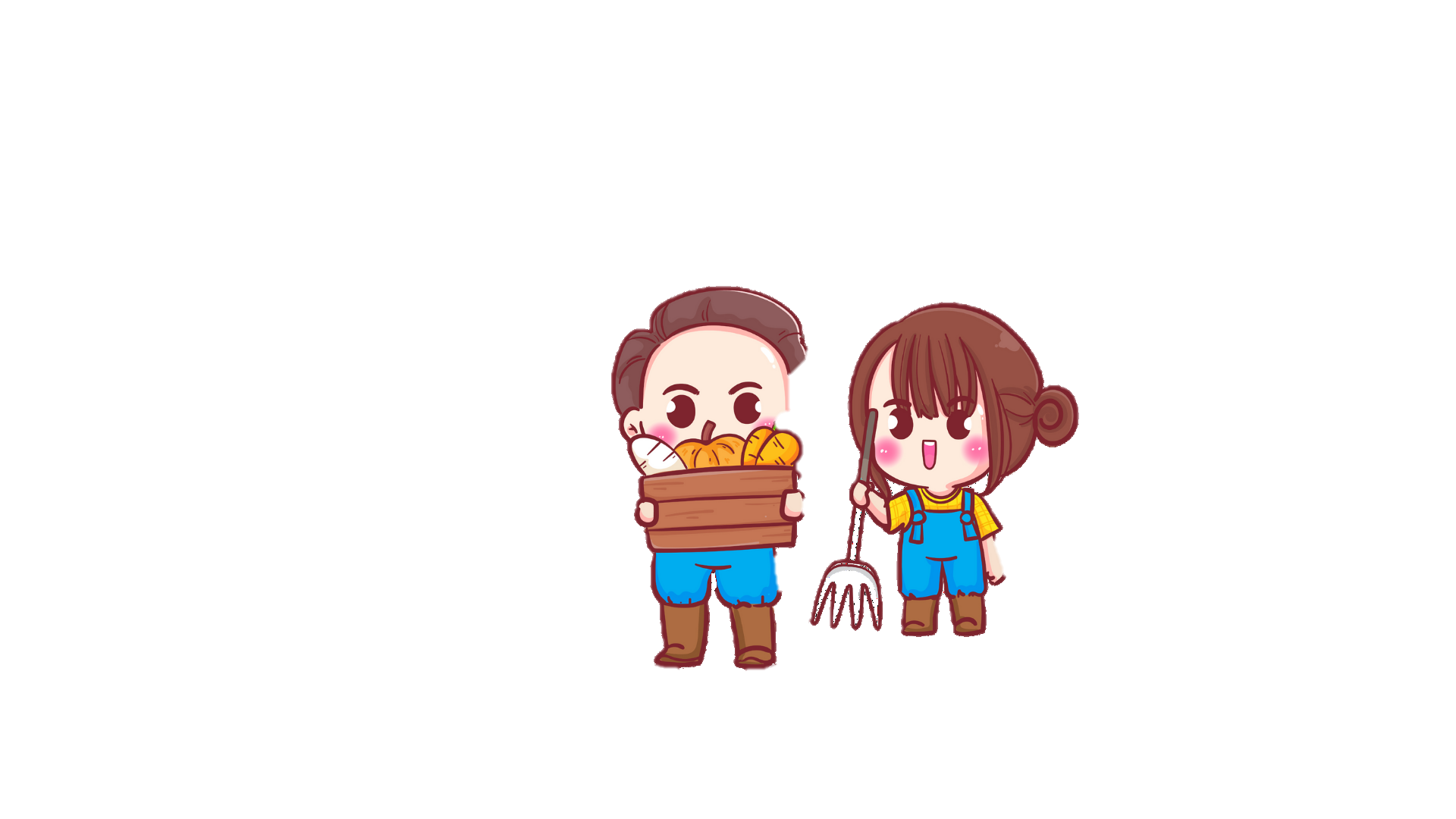 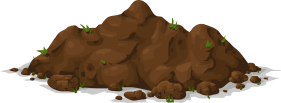 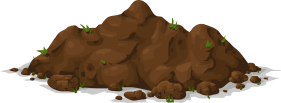 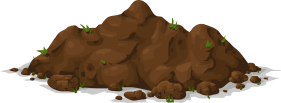 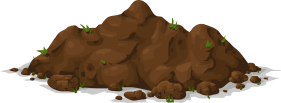 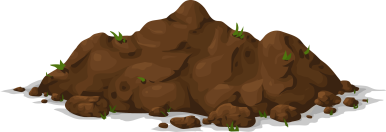 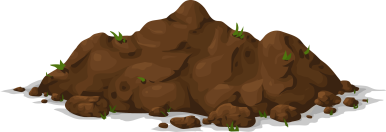 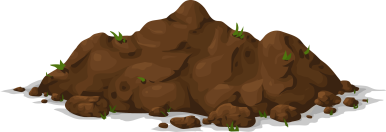 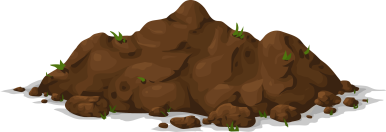 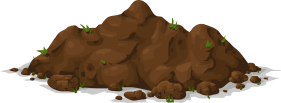 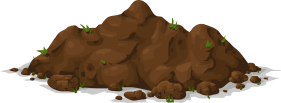 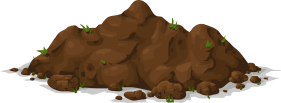 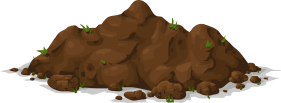 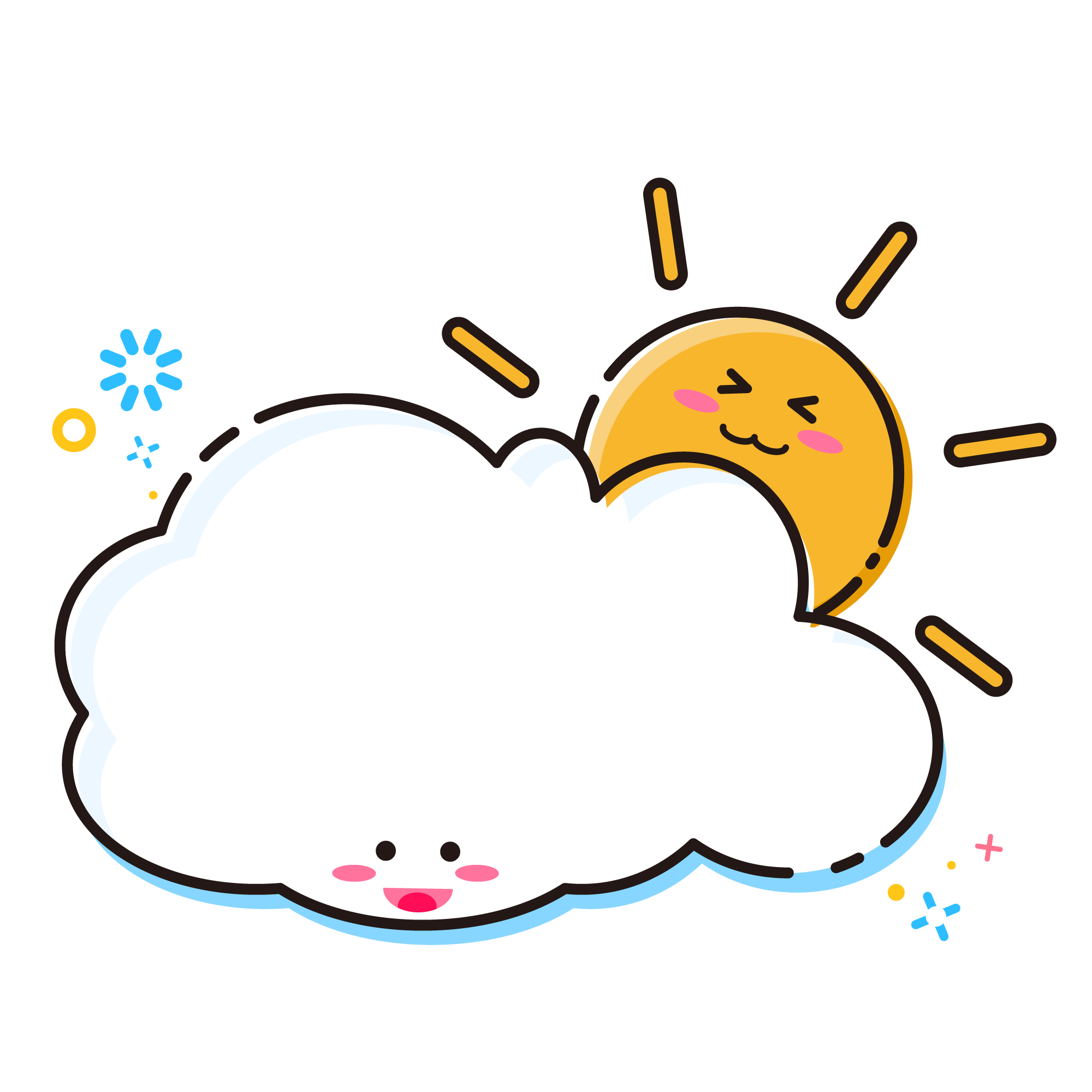 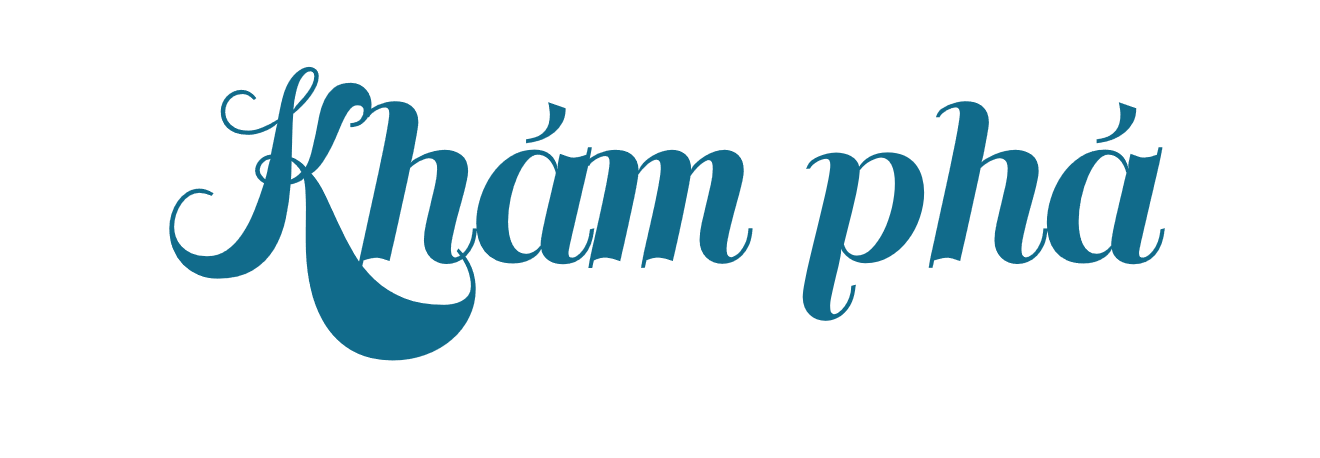 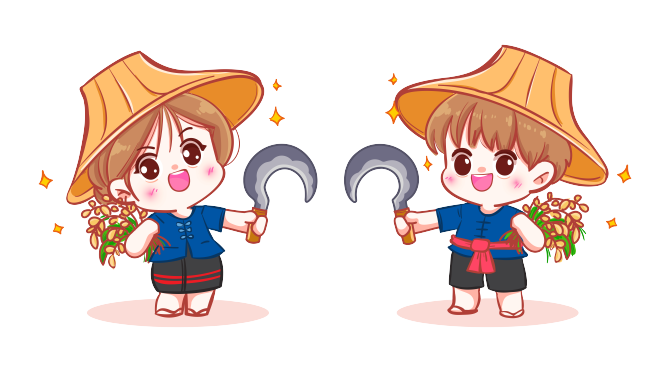 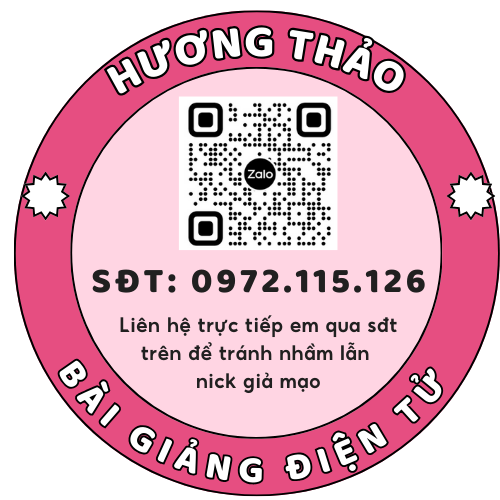 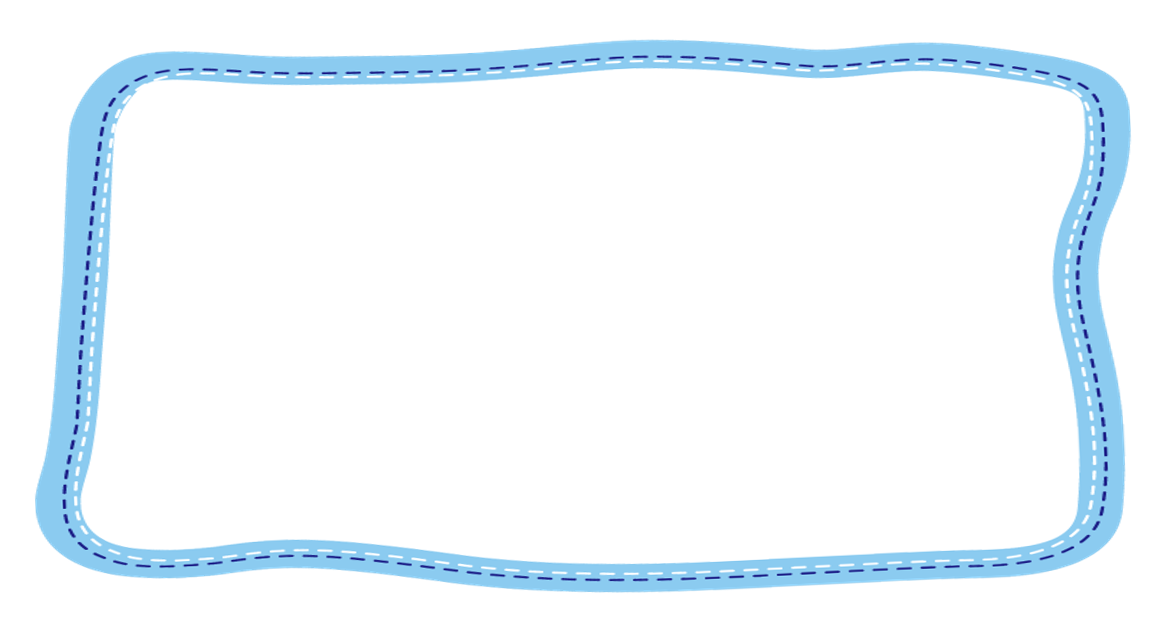 1. Cây con mọc lên từ hạt
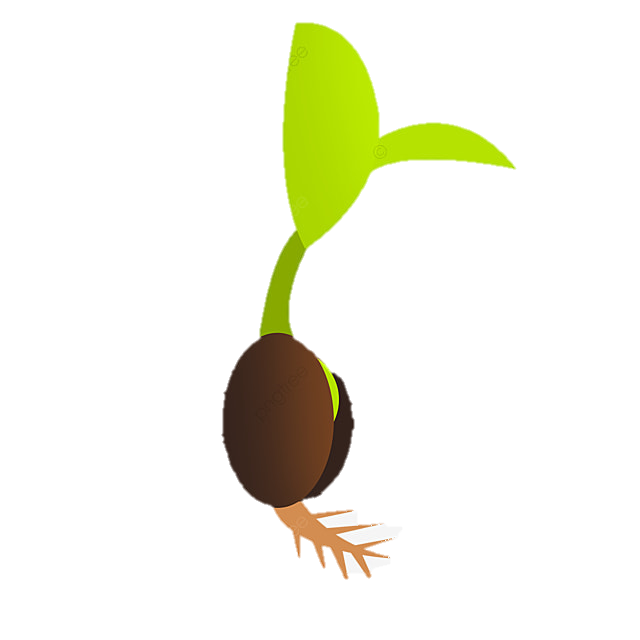 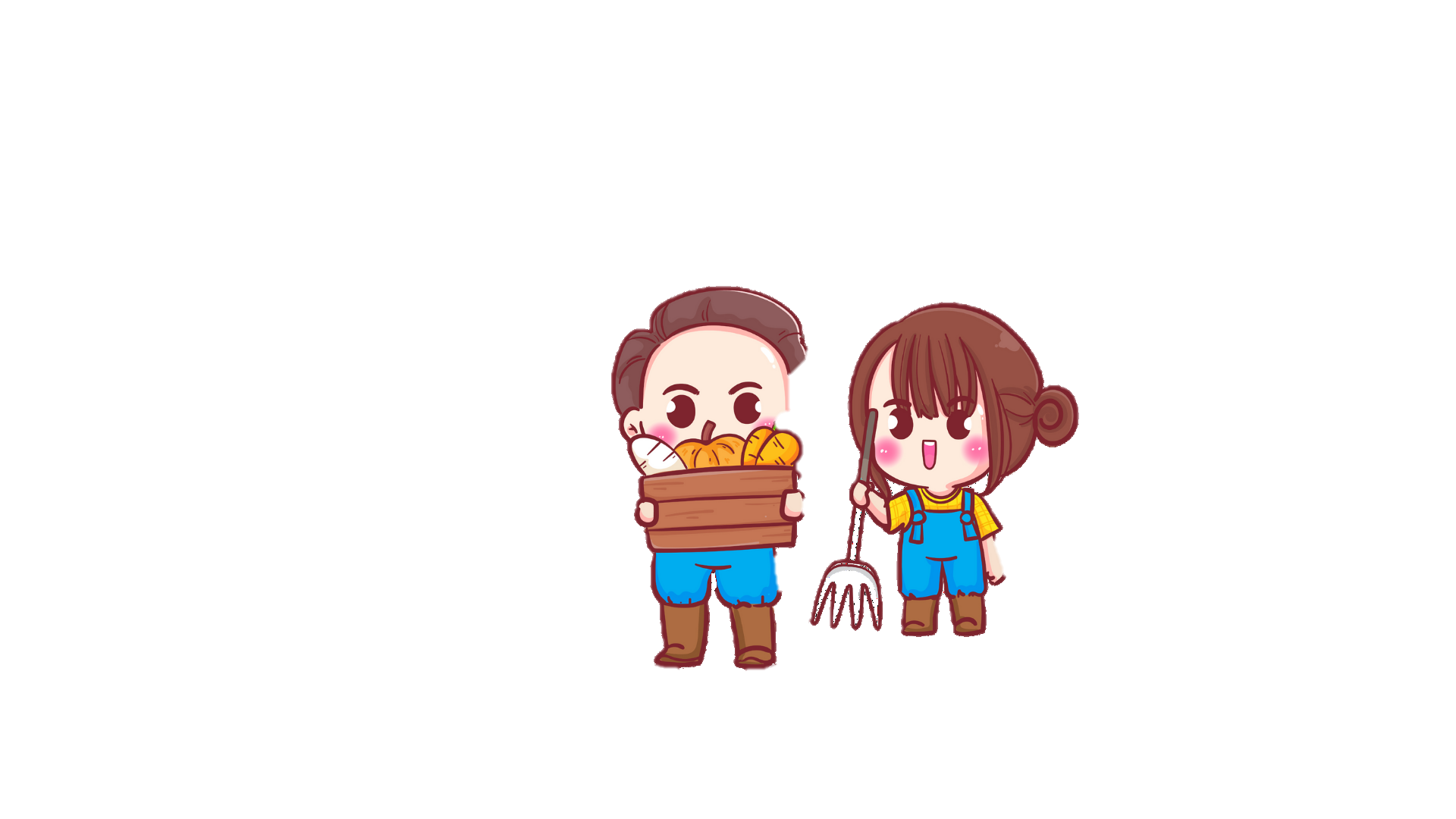 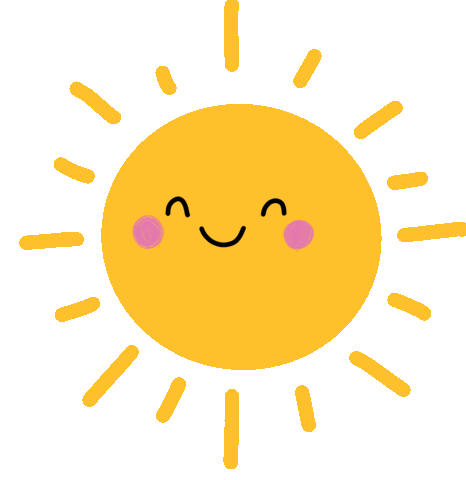 Cây con có thể mọc lên từ hạt. Hạt thường có vỏ hạt, chất dinh dưỡng dự trữ, phôi (mầm cây)
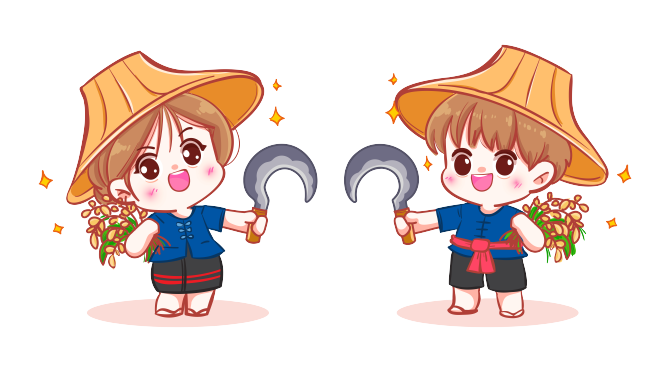 [Speaker Notes: Chia lớp thành các nhóm, kể tên các loại cây mọc lên từ một số bộ phận của cây mẹ.]
Quan sát hình 2 và thảo luận nhóm đôi trả lời câu hỏi:
+ Hạt đậu gồm những bộ phận nào?
+ Bộ phận nào của hạt đậu sẽ mọc thành cây?
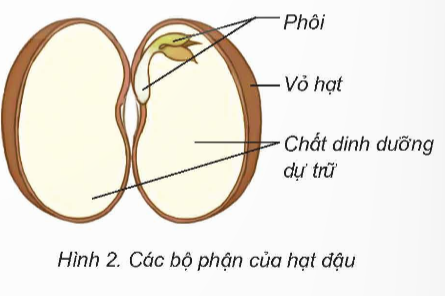 Hạt đậu gồm có 3 bộ phận là: vỏ hạt, chất dinh dưỡng dự trữ, phôi.
Phôi của hạt đậu mọc thành cây.
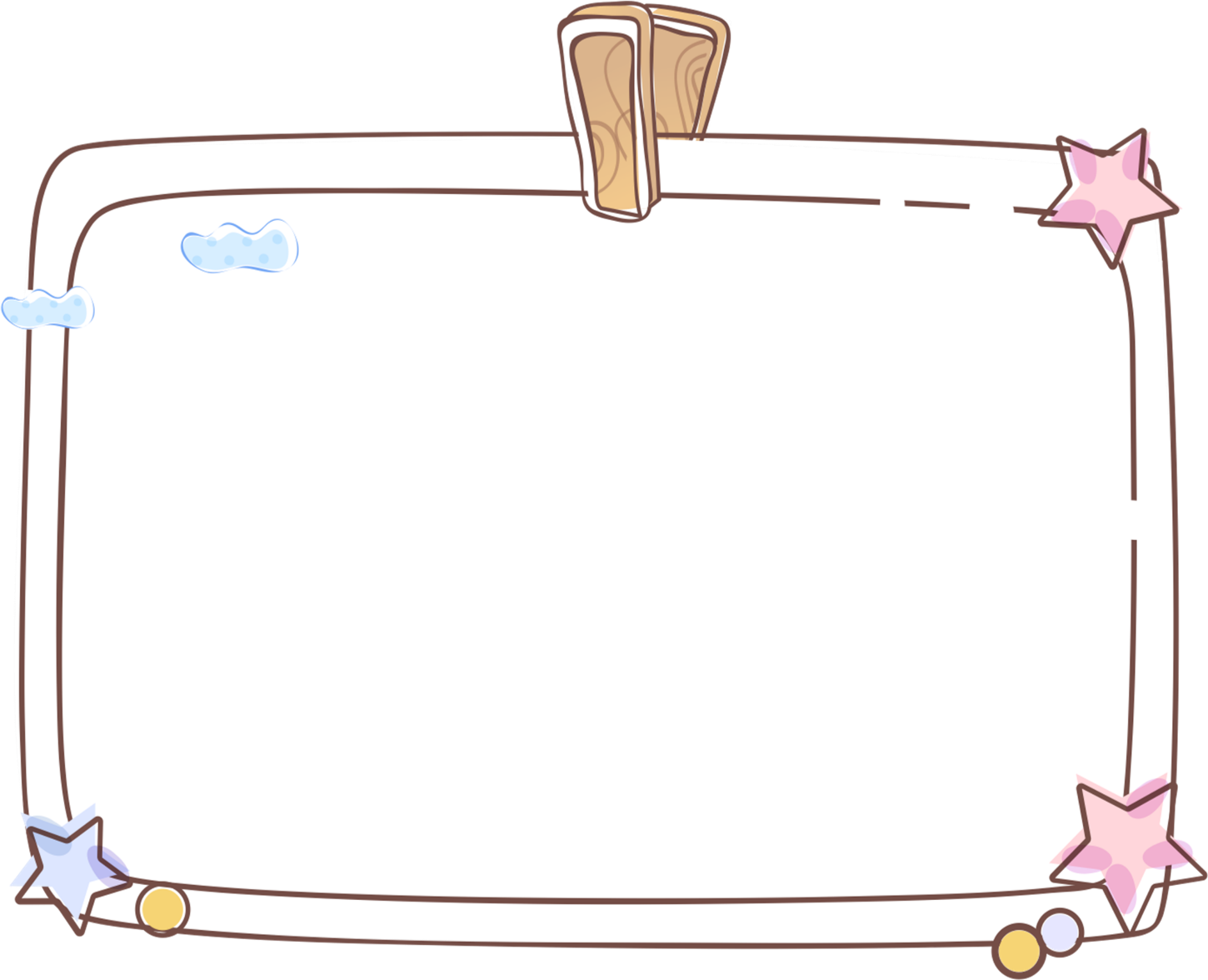 Kết luận
Hạt thường gồm vỏ hạt, chất dinh dưỡng dự trữ và phôi (mầm cây).
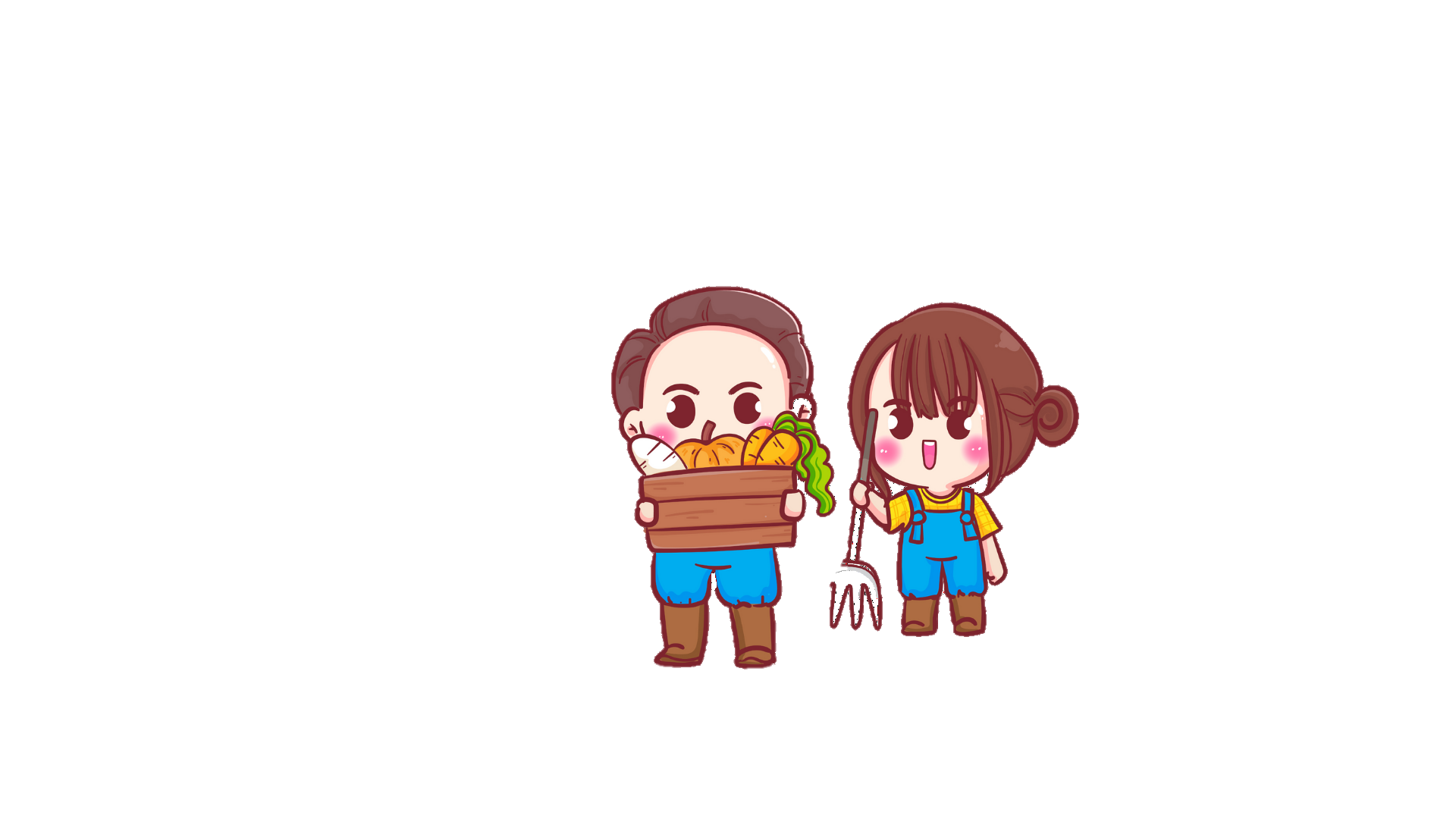 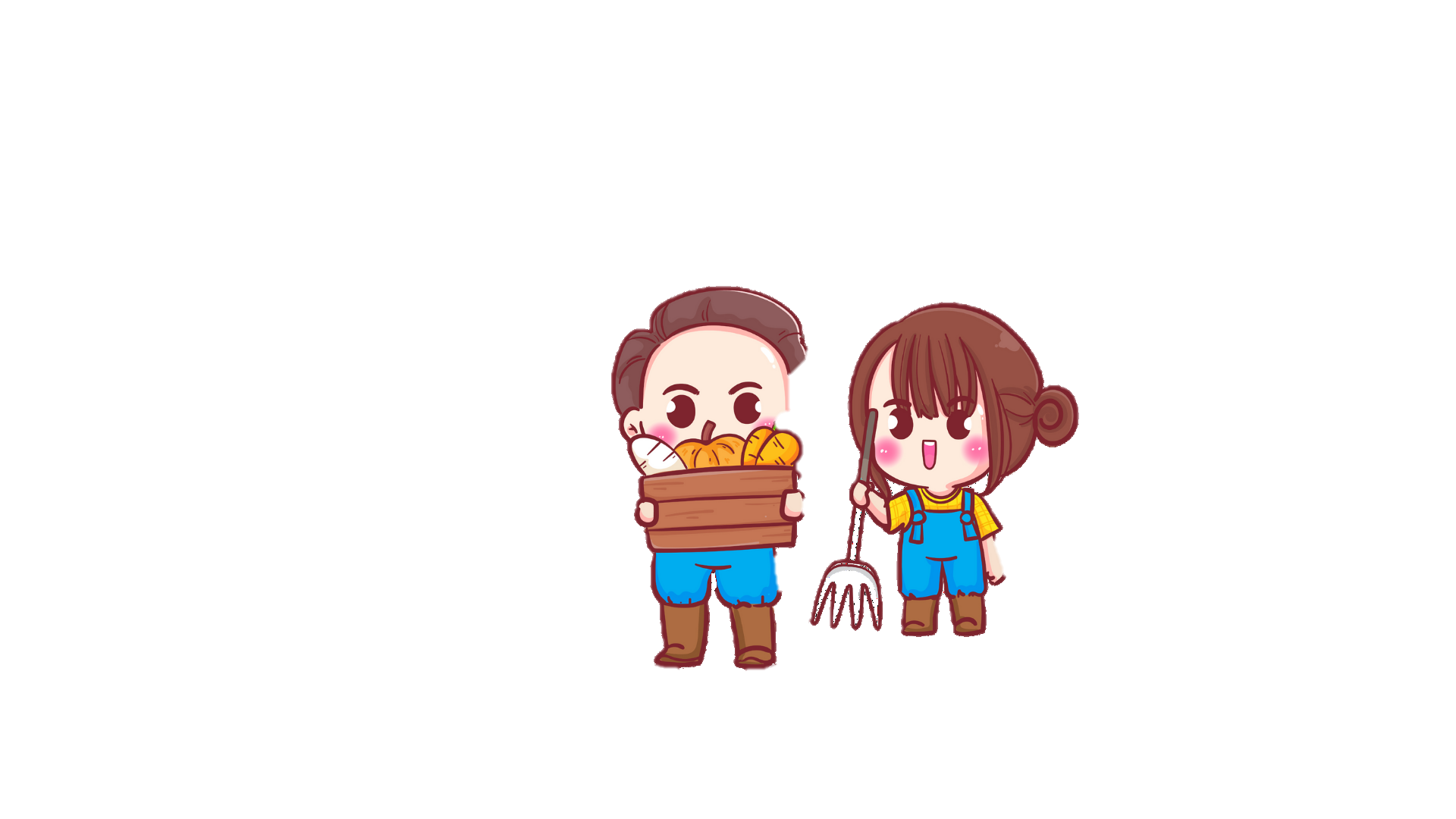 2. Vẽ sơ đồ các bộ phận của hạt.
Chuẩn bị: Một vài hạt đậu hoặc hạt lạc đã ngâm trong nước khoảng vài giờ, sau đó đặt trên giấy ẩm qua đêm.
Tiến hành:
- Quan sát bên ngoài hạt.
- Tách đôi hạt theo đường rãnh.
- Chỉ và nói tên các bộ phận của hạt.
Vẽ vào vở và ghi chú các bộ phận của hạt quan sát được.
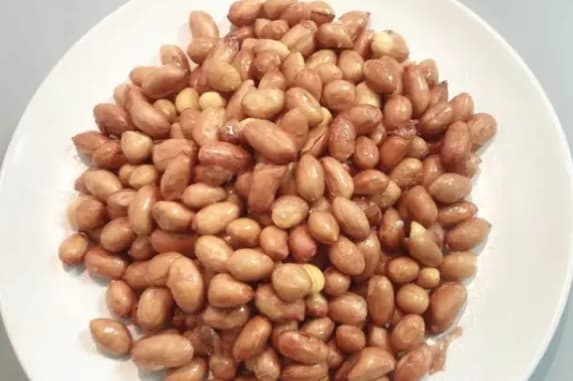 Vỏ hạt
Chất dinh dưỡng dự trữ
Hạt đậu
Phôi
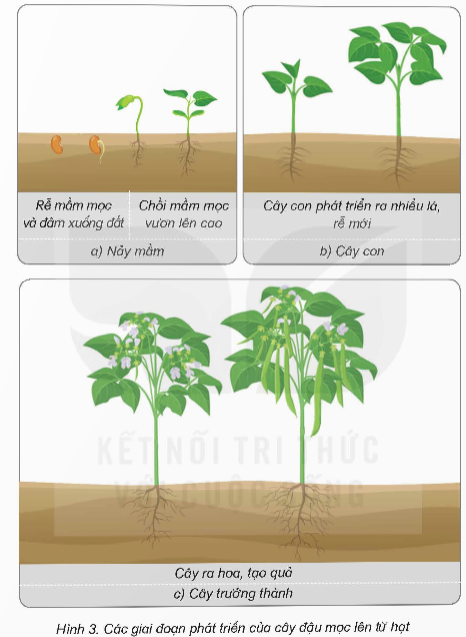 Quan sát hình 3, đọc thông tin và thực hiện:
- Nêu tên các giai đoạn phát triển chính của cây đậu mọc lên từ hạt.
- Trình bày sự lớn lên của cây đậu con mọc lên từ hạt.
Nêu tên các giai đoạn phát triển chính của cây đậu mọc lên từ hạt?
Các giai đoạn phát triển chính của cây đậu là: nảy mầm; cây con; cây trưởng thành.
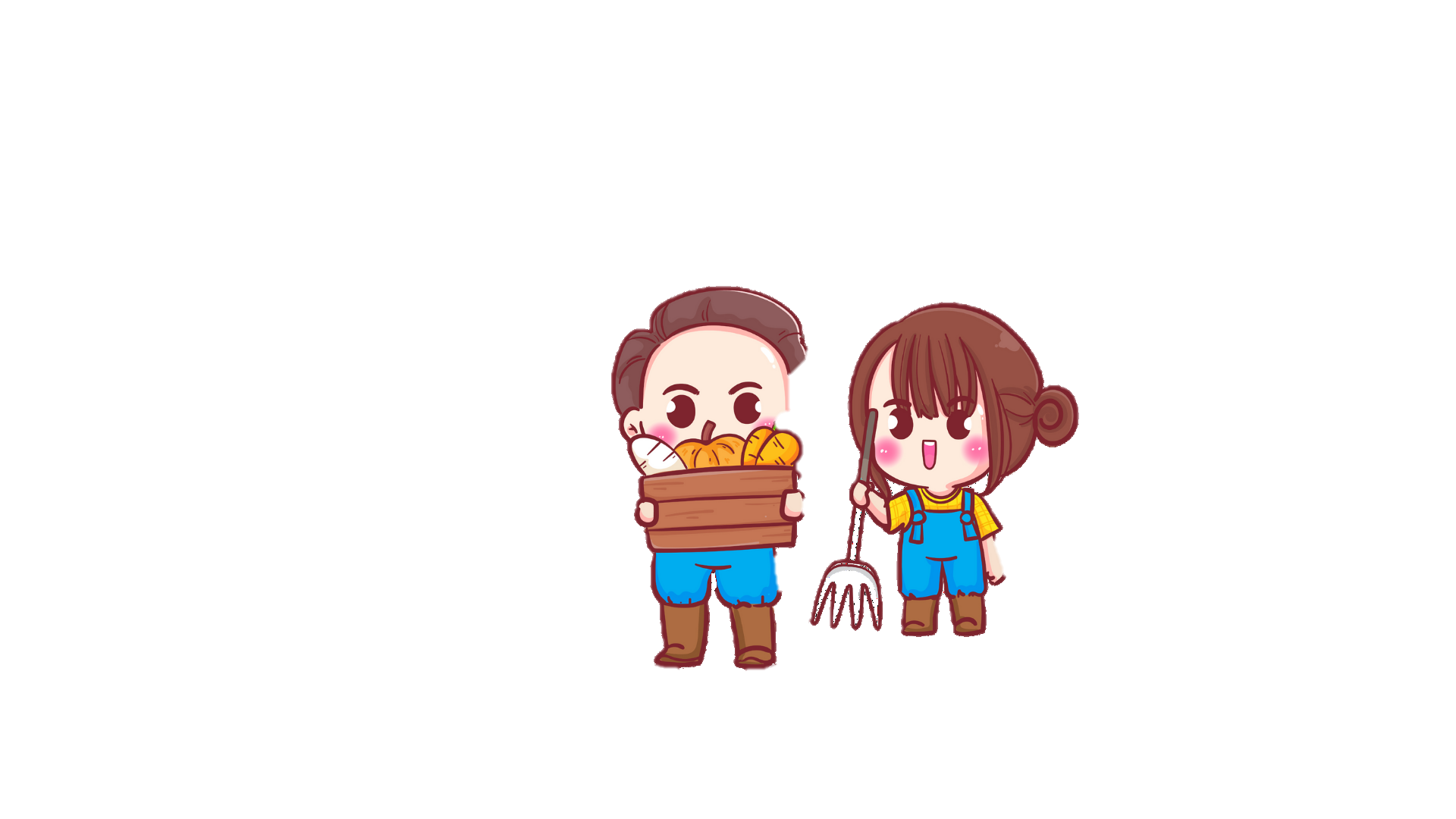 Trình bày sự lớn lên của cây đậu con mọc lên từ hạt?
Trình bày sự lớn lên của cây đậu con mọc lên từ hạt?
Sự lớn lên của cây đậu cây đậu mọc lên từ hạt là: rễ mầm mọc và đâm xuống đất, chồi mầm mọc vươn lên cao; cây con phát triển ra nhiều lá, rễ mới; cây ra hoa, tạo quả.
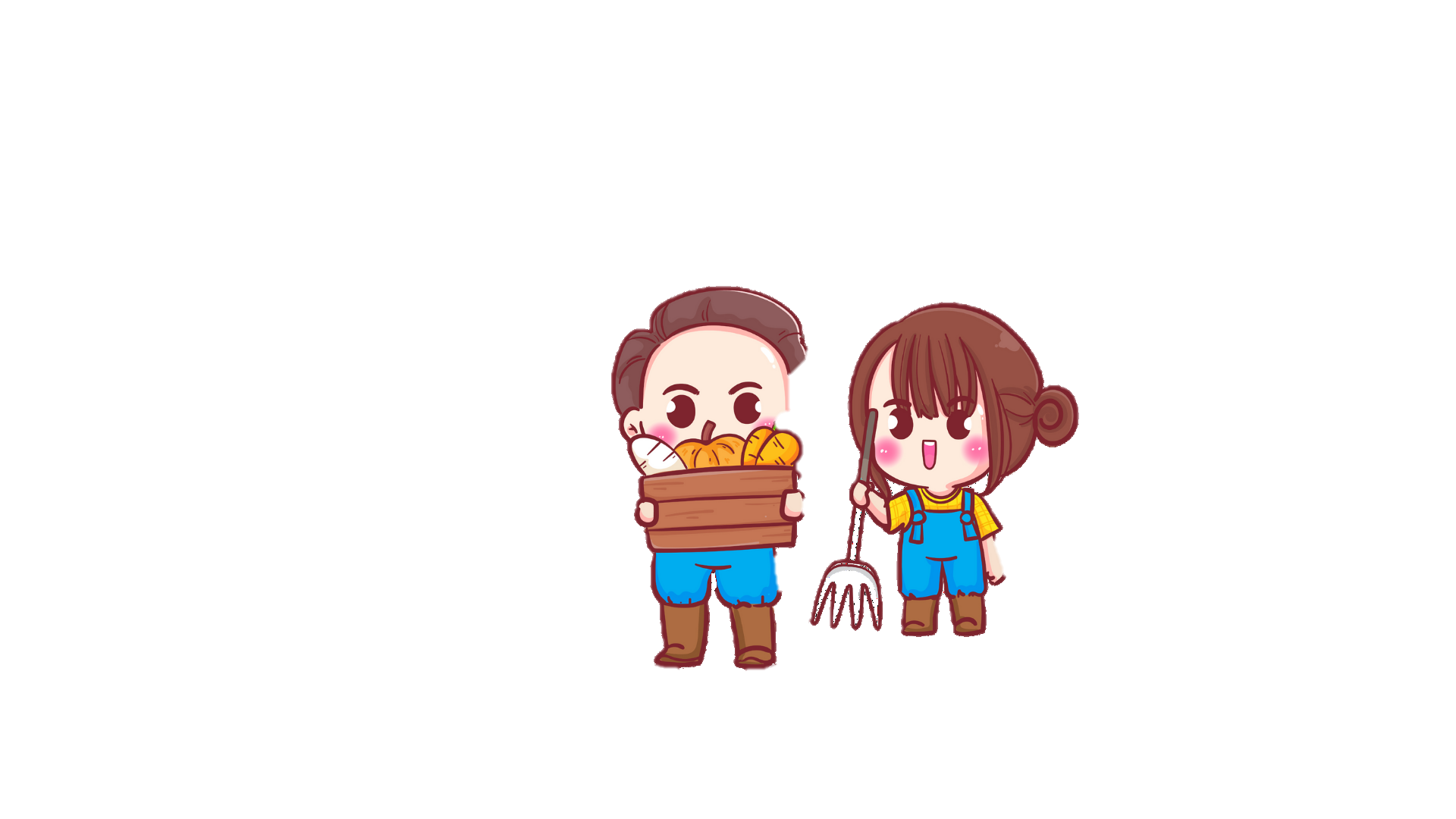 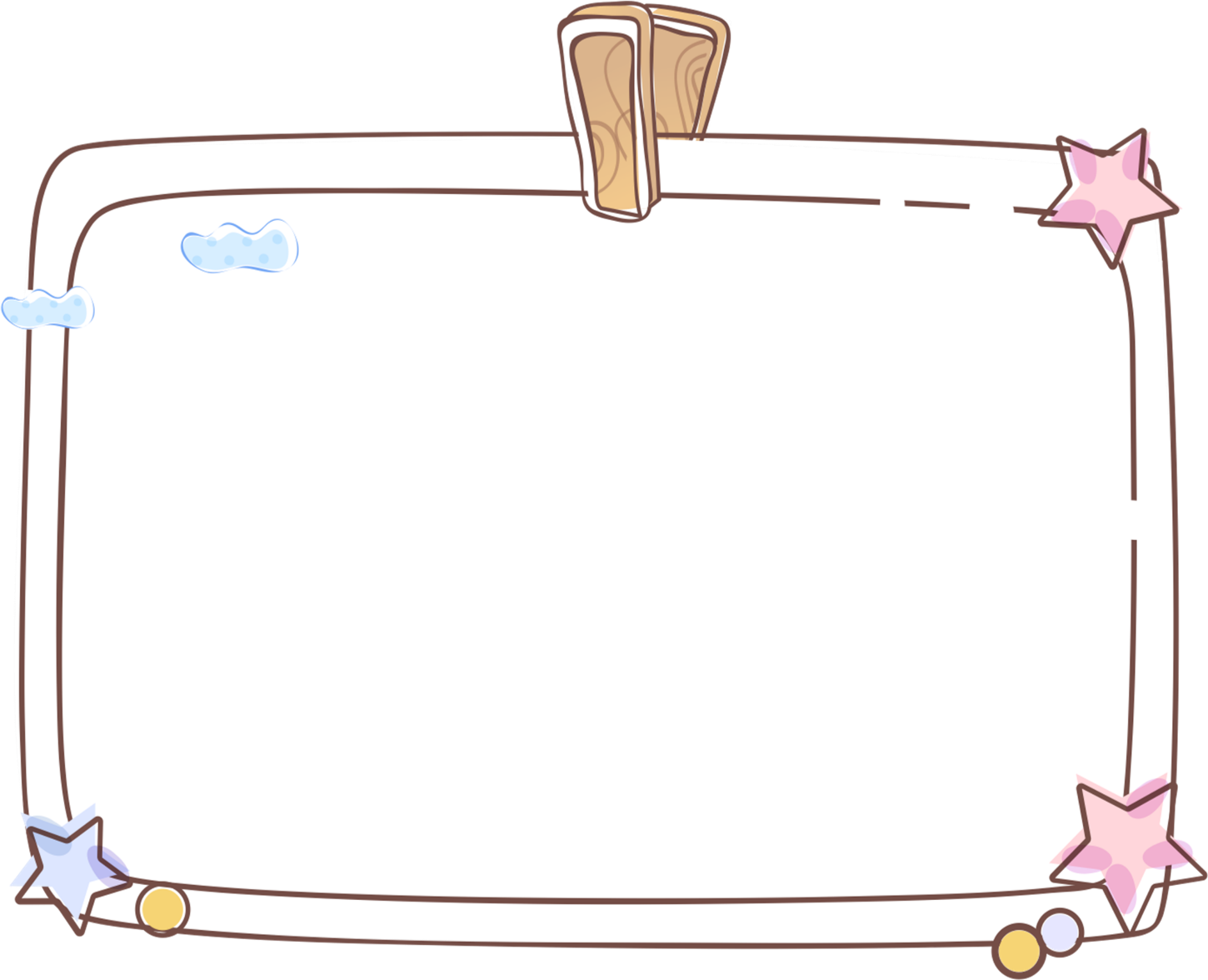 Kết luận
Cây con có thể mọc lên từ hạt. Các giai đoạn phát triển chính của cây gồm: nảy mầm, cây con, cây trưởng thành.
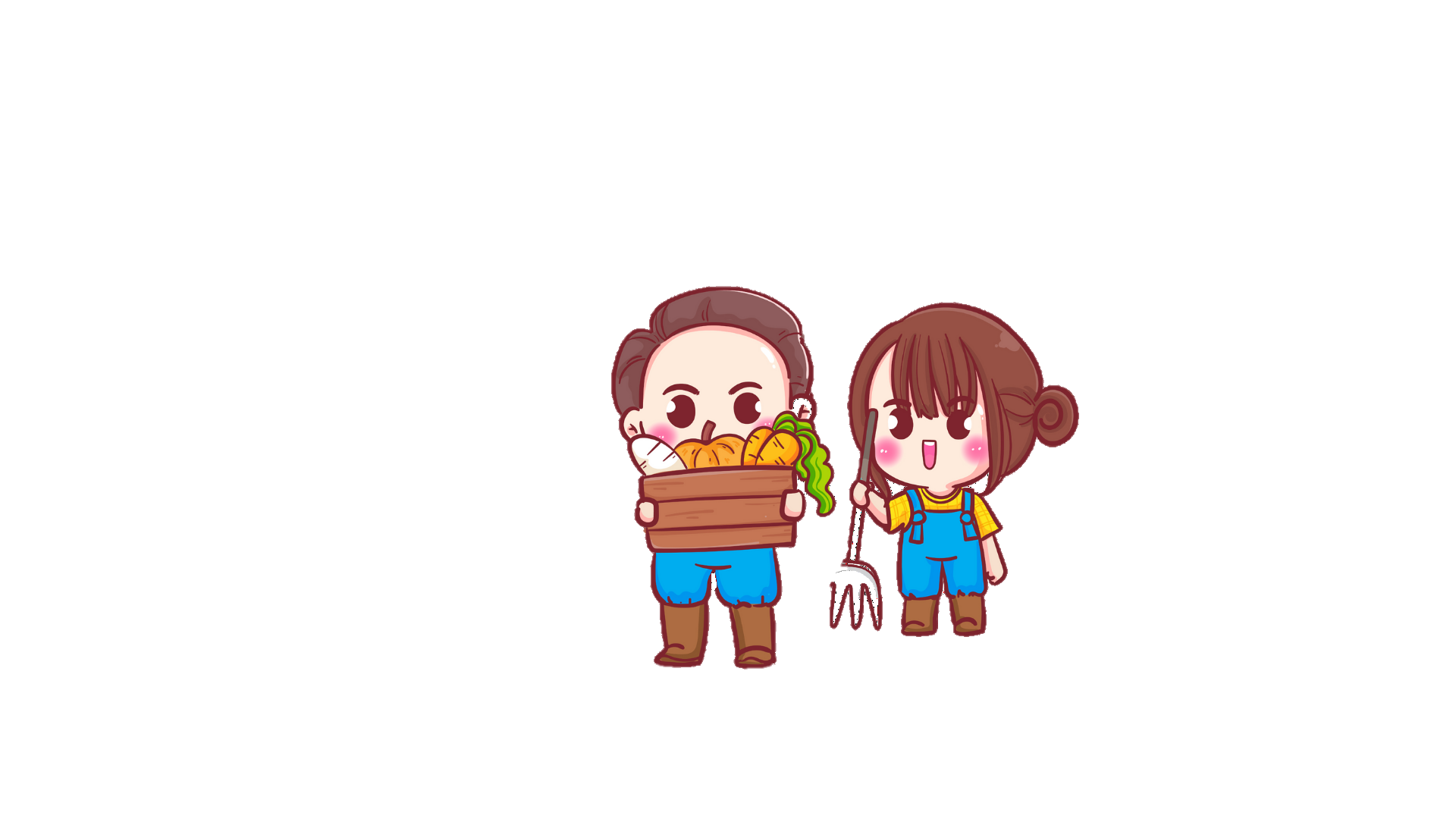 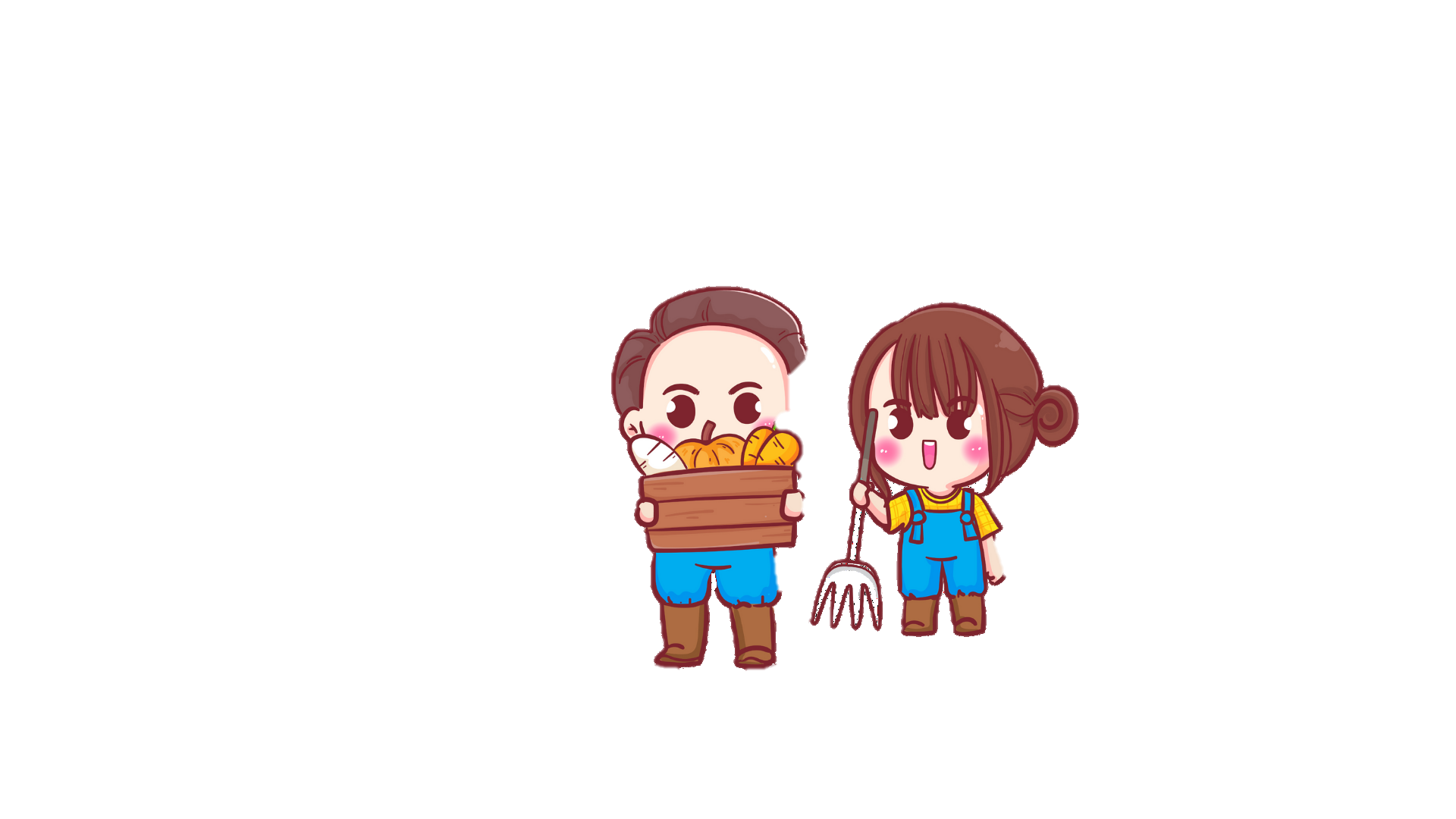 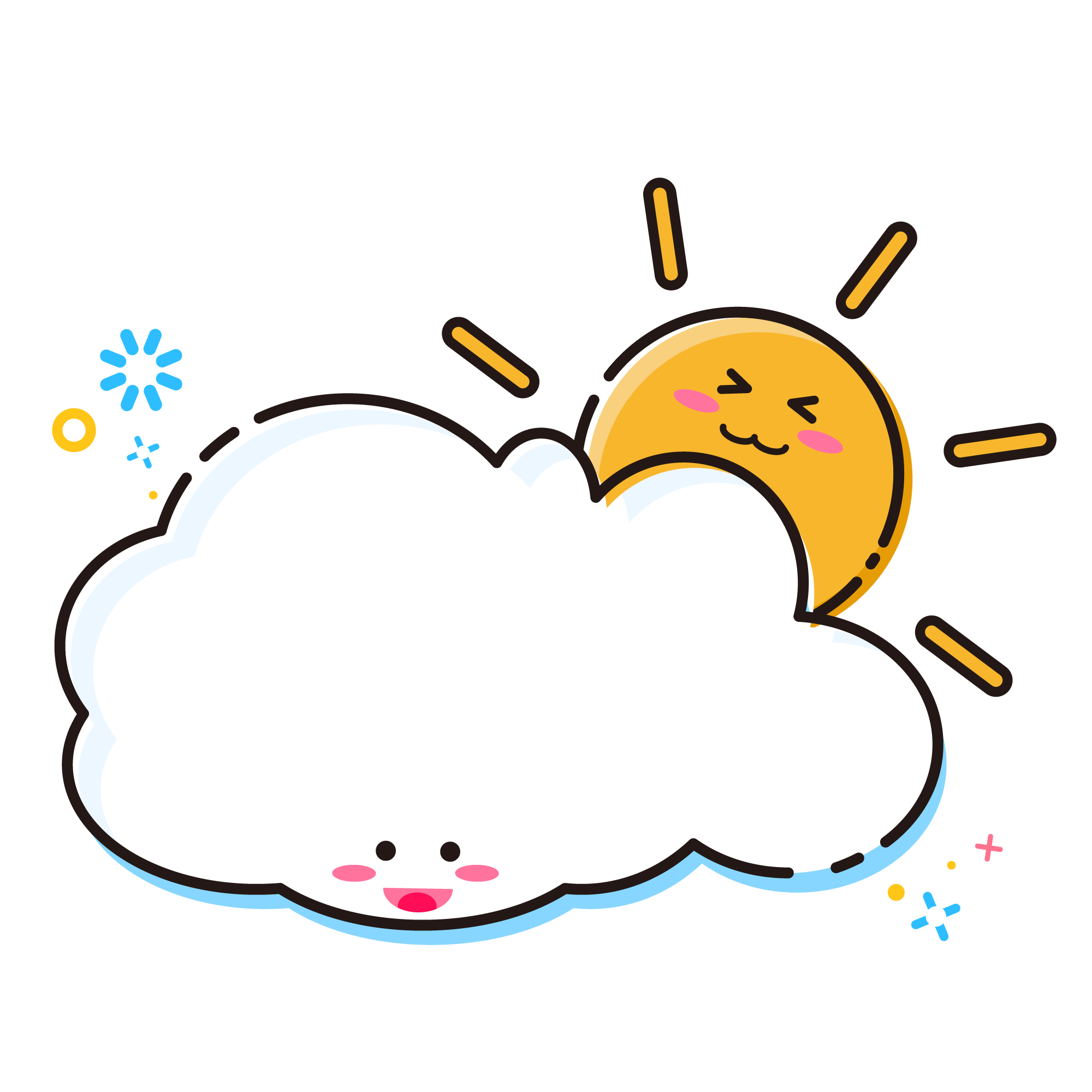 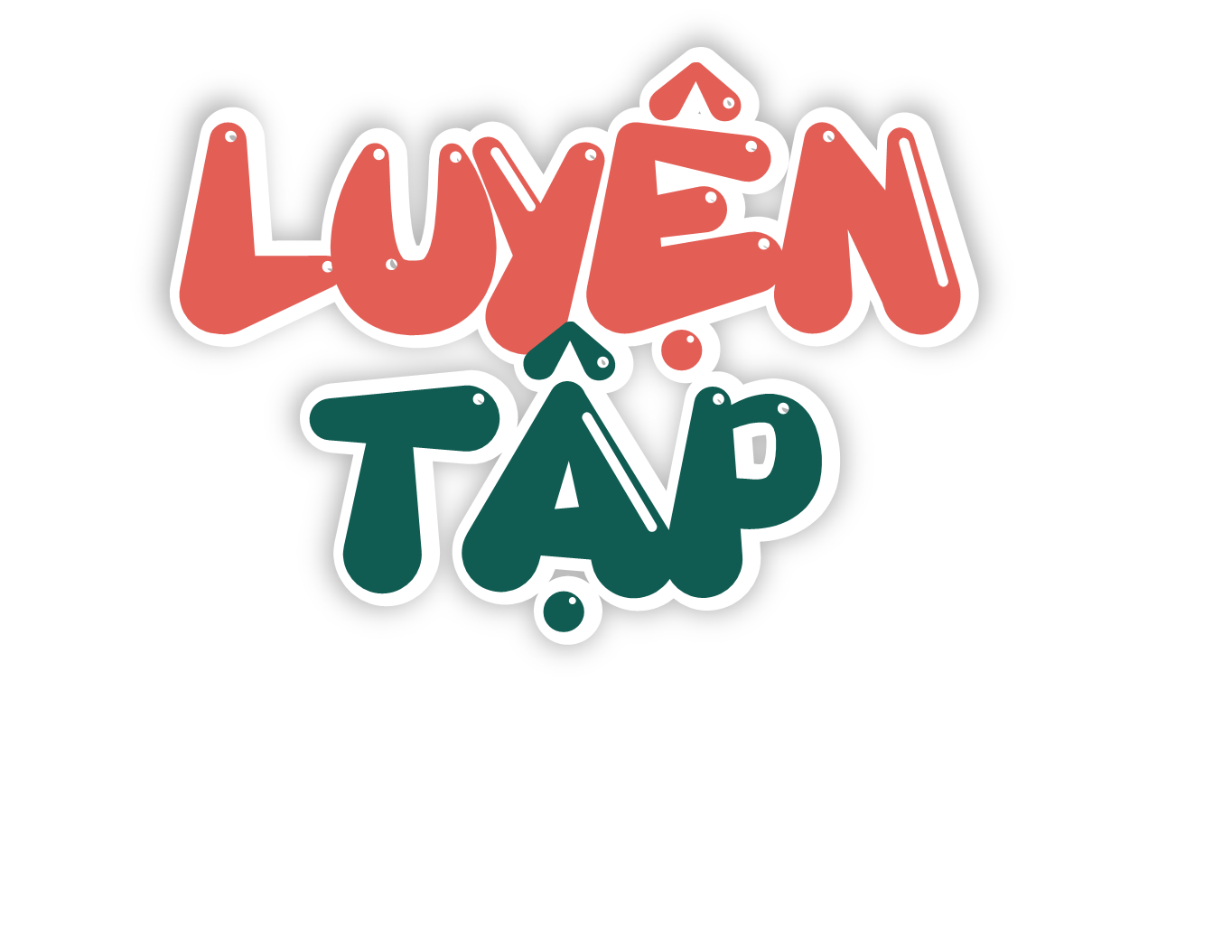 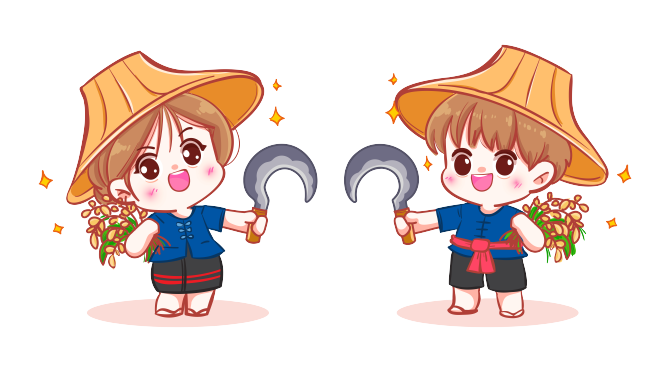 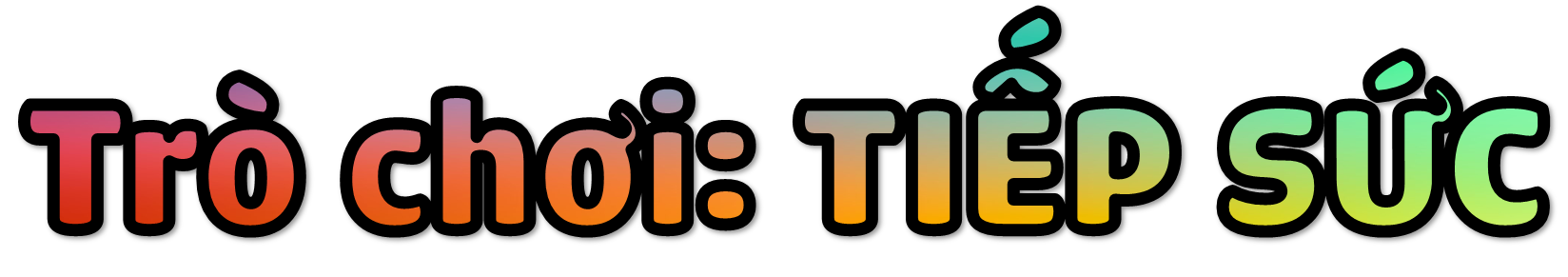 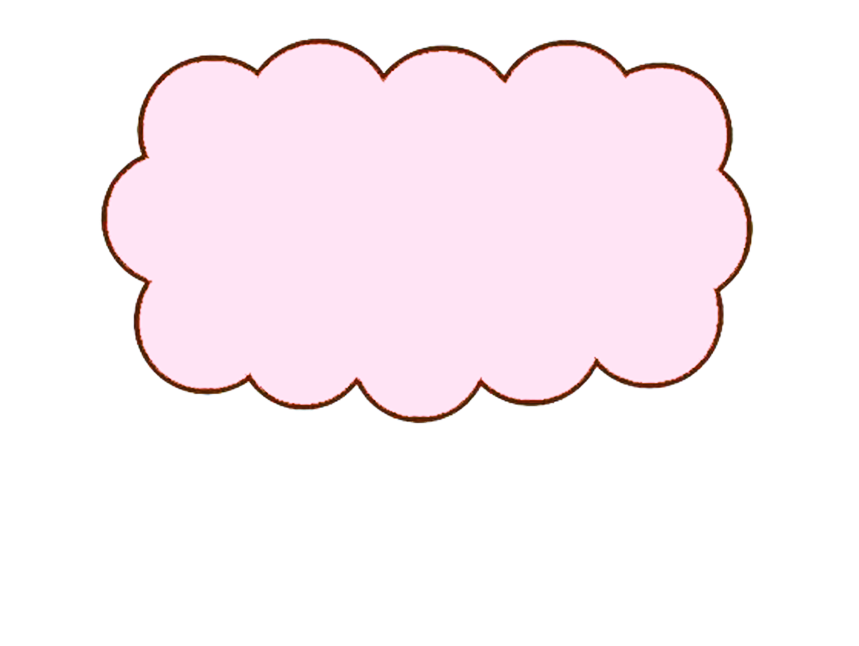 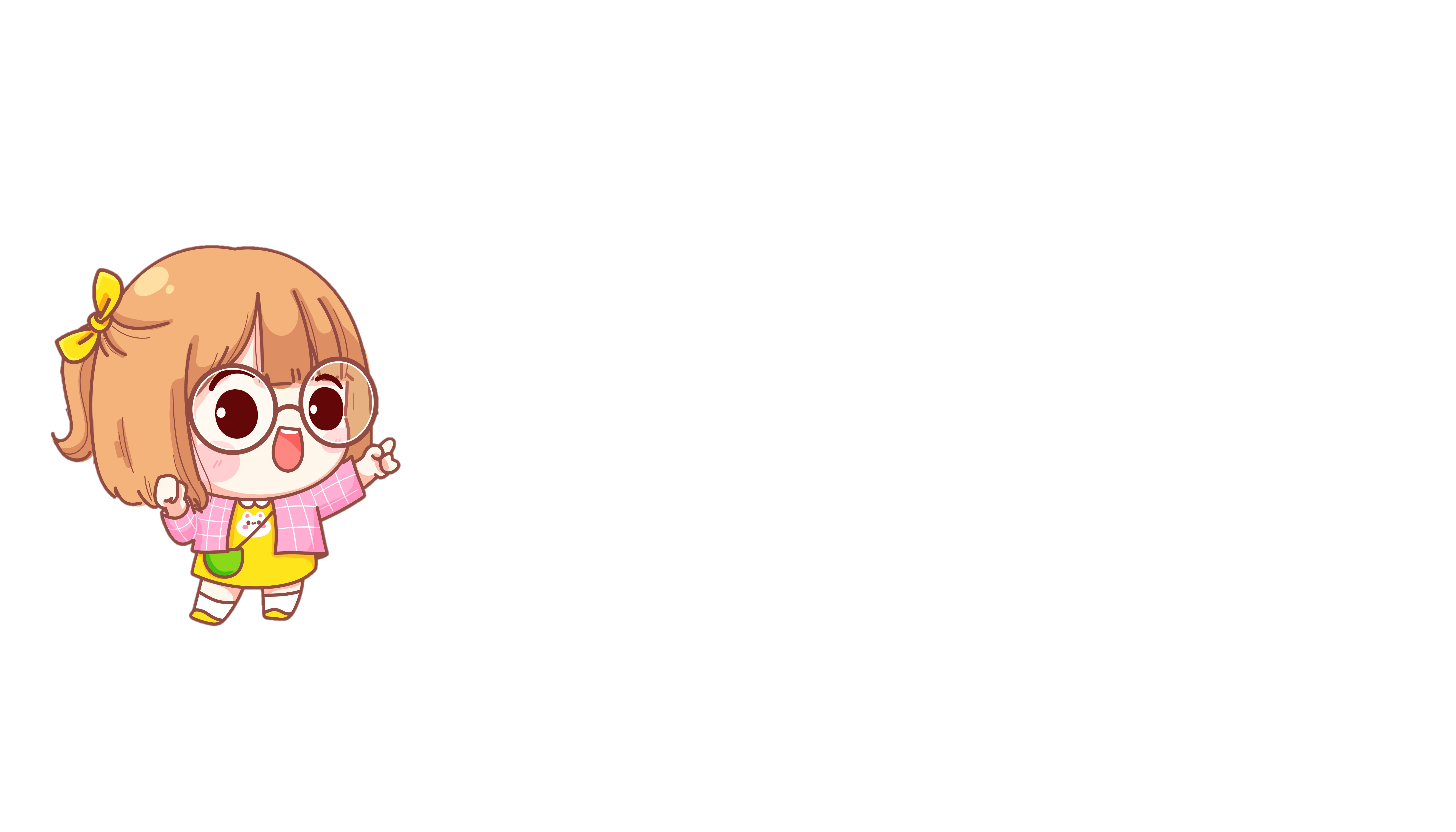 Luật chơi: Mỗi tổ cử 5 bạn lên xếp hàng trước bảng, HS đầu hàng cầm phấn ghi 1 đáp án cây mọc lên từ hạt lên bảng rồi đưa phấn cho bạn tiếp theo cứ như vậy trong vòng 3 phút đội nào ghi được nhiều đáp án đúng hơn là đội giành chiến thắng
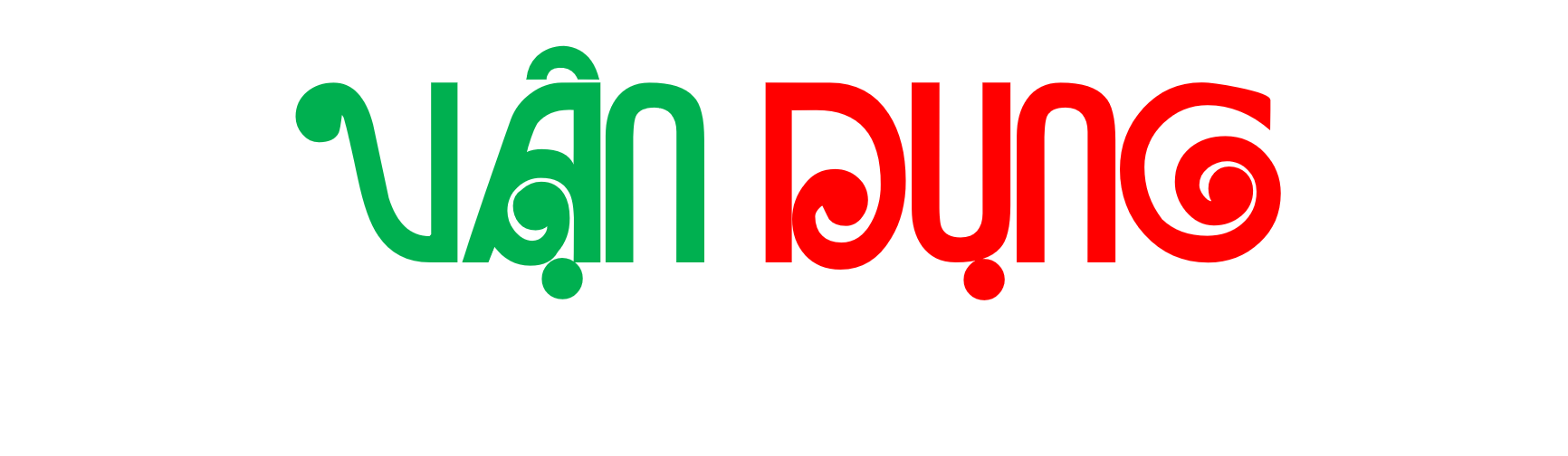 Tìm hiểu trong thực tế, sách báo, internet, …về sự phát triển của cây con mọc lên từ hạt mà em biết và vẽ sơ đồ và ghi chú các giai đoạn phát triển chính của cây.
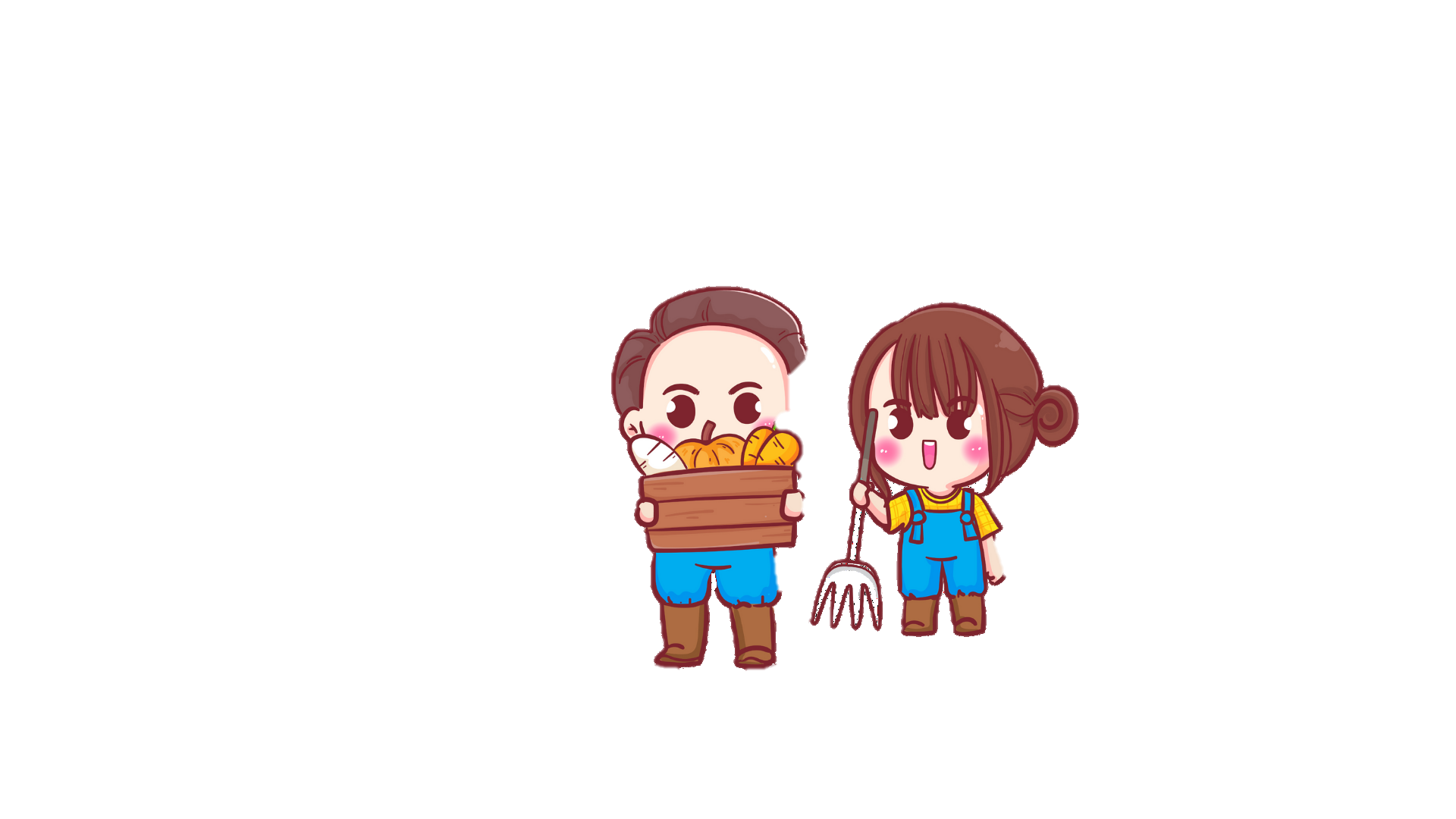 Trình bày sự lớn lên của cây đậu con mọc lên từ hạt?
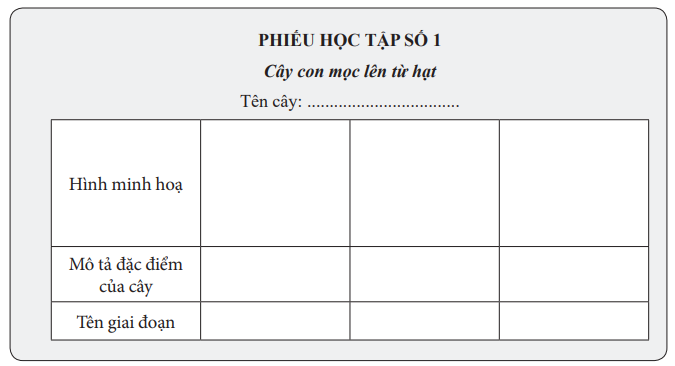 Cây đu đủ
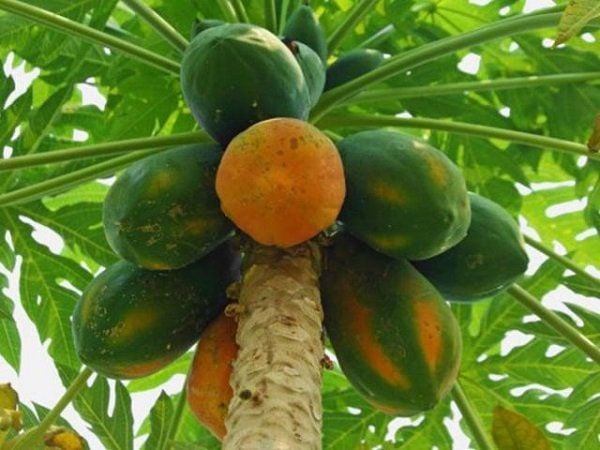 Là một loại cây nhỏ, nhánh thưa thớt, thường chỉ có một thân
Cây đu đủ mọc lên từ hạt nảy mầm → lớn lên → nở hoa → kết trái → trái chín → gieo hạt mọc cây.
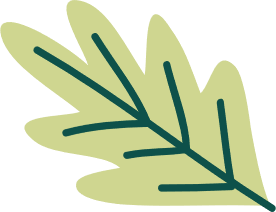 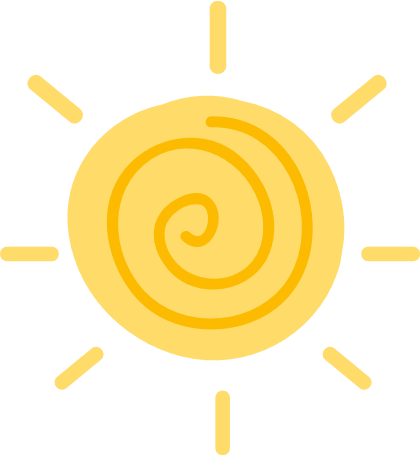 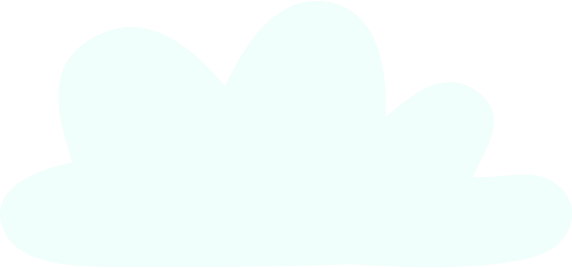 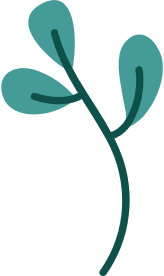 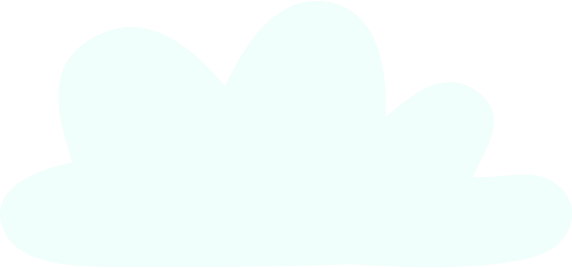 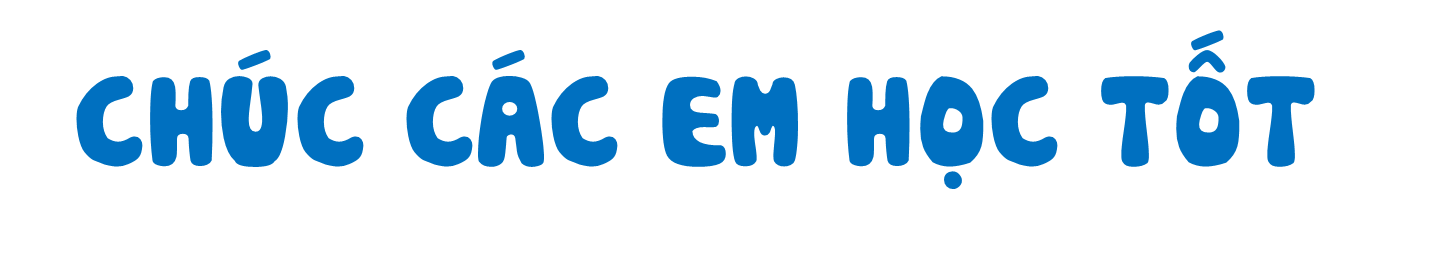 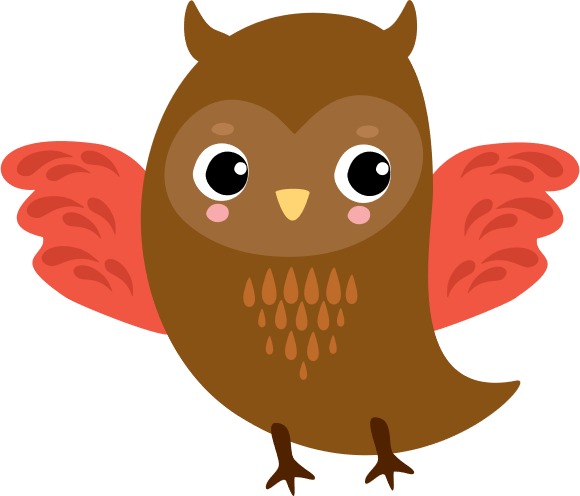 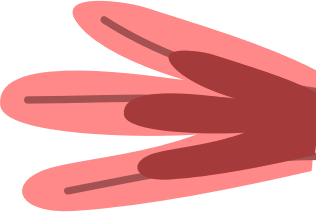 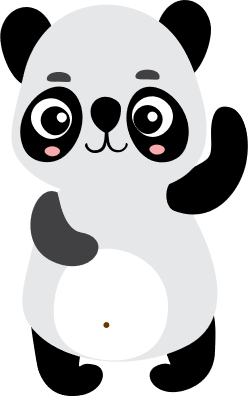 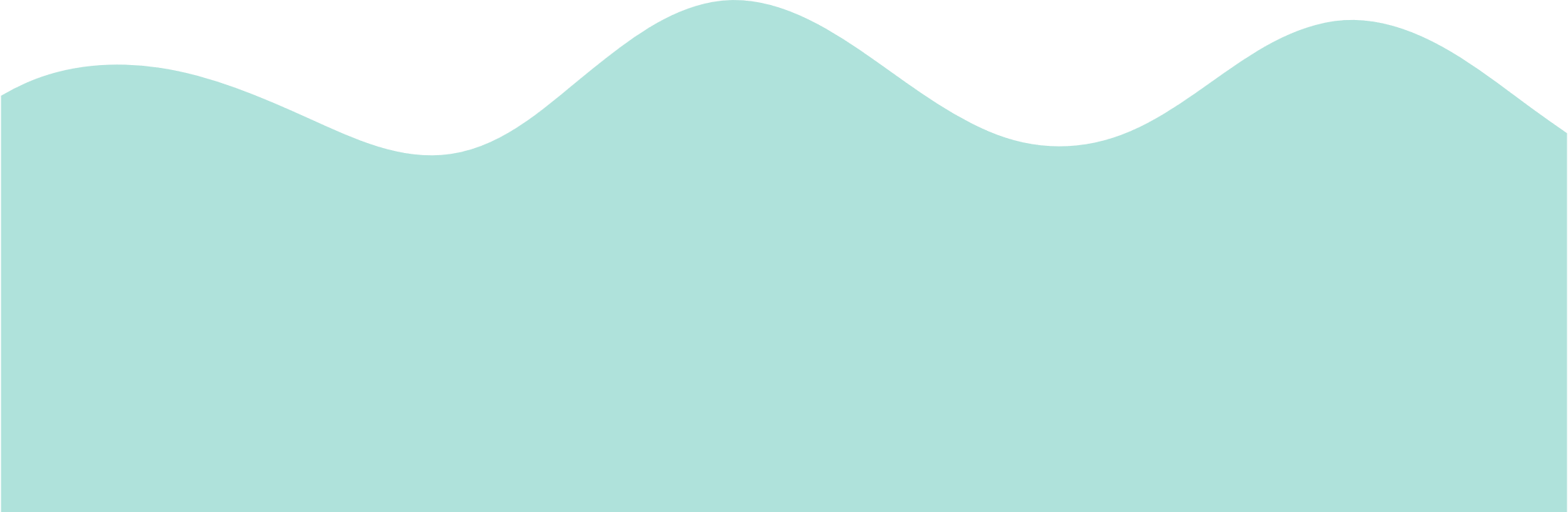 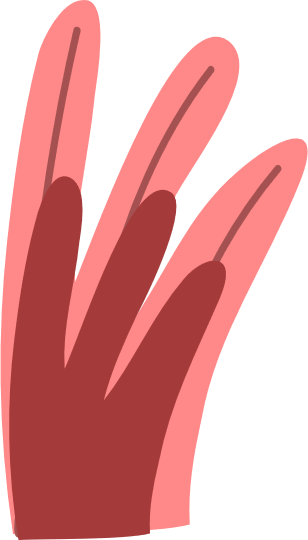